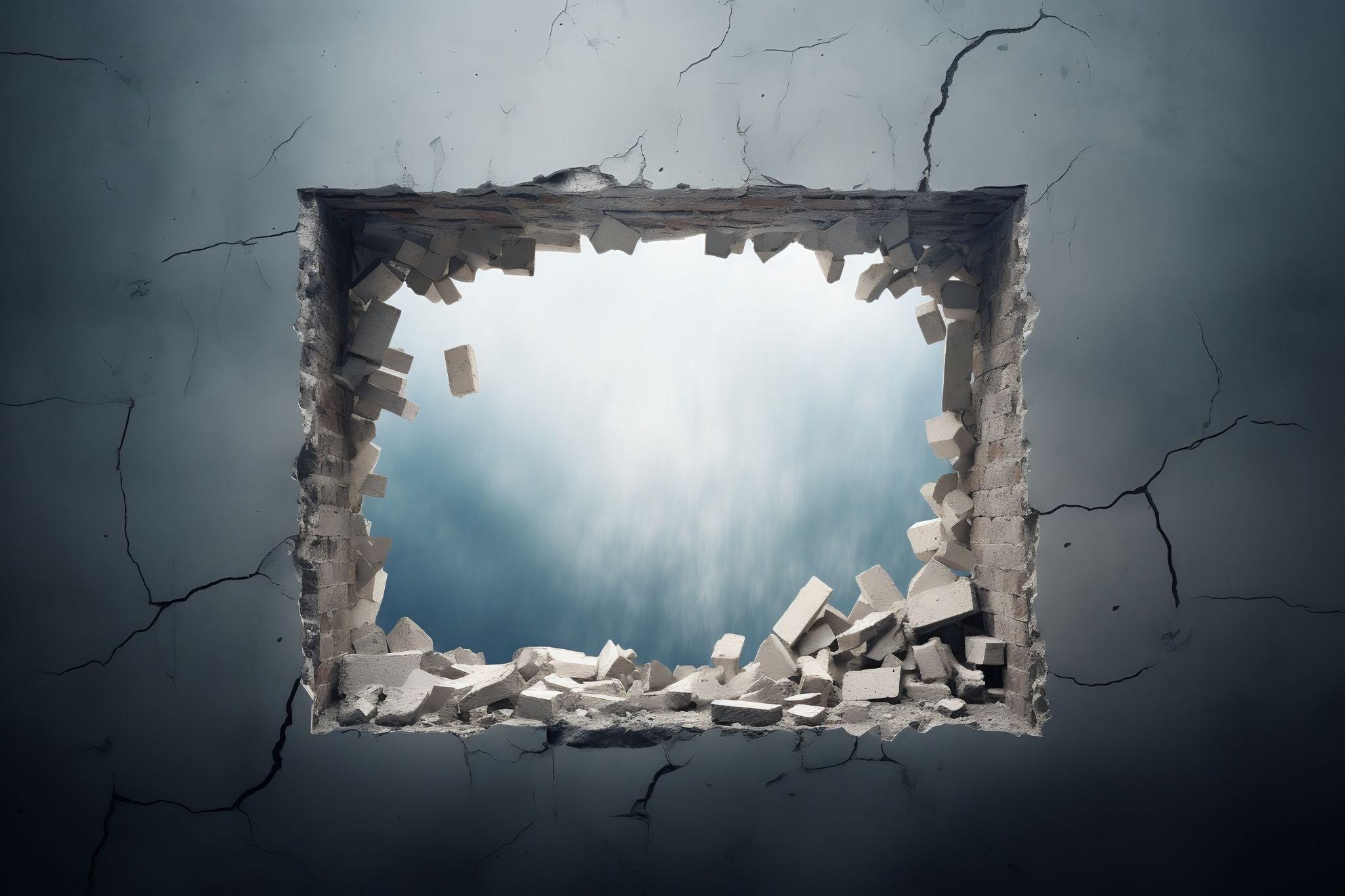 Breaking Barriers: 
A Tool Box for Access to Mental Health Care in New Mexico
Shayna Klassen, QPR National Training Director
[Speaker Notes: Thank other presenters
Grateful to all of you for dedication to the mental wellbeing of yourselves, loved ones and those in your industry
Today we are focusing on breaking the barriers that inhibit us to accessing MH care and then learning about the tools that can help us to access that care.]
For many people, talking about suicide and mental health is not easy.
Many of us have been impacted by this topic. Some may be loss survivors, or attempt survivors.
Those who are in the role of helping others often experience compassion fatigue and may be more susceptible to the impact of suicide.Please monitor yourself closely 
and seek help if needed.
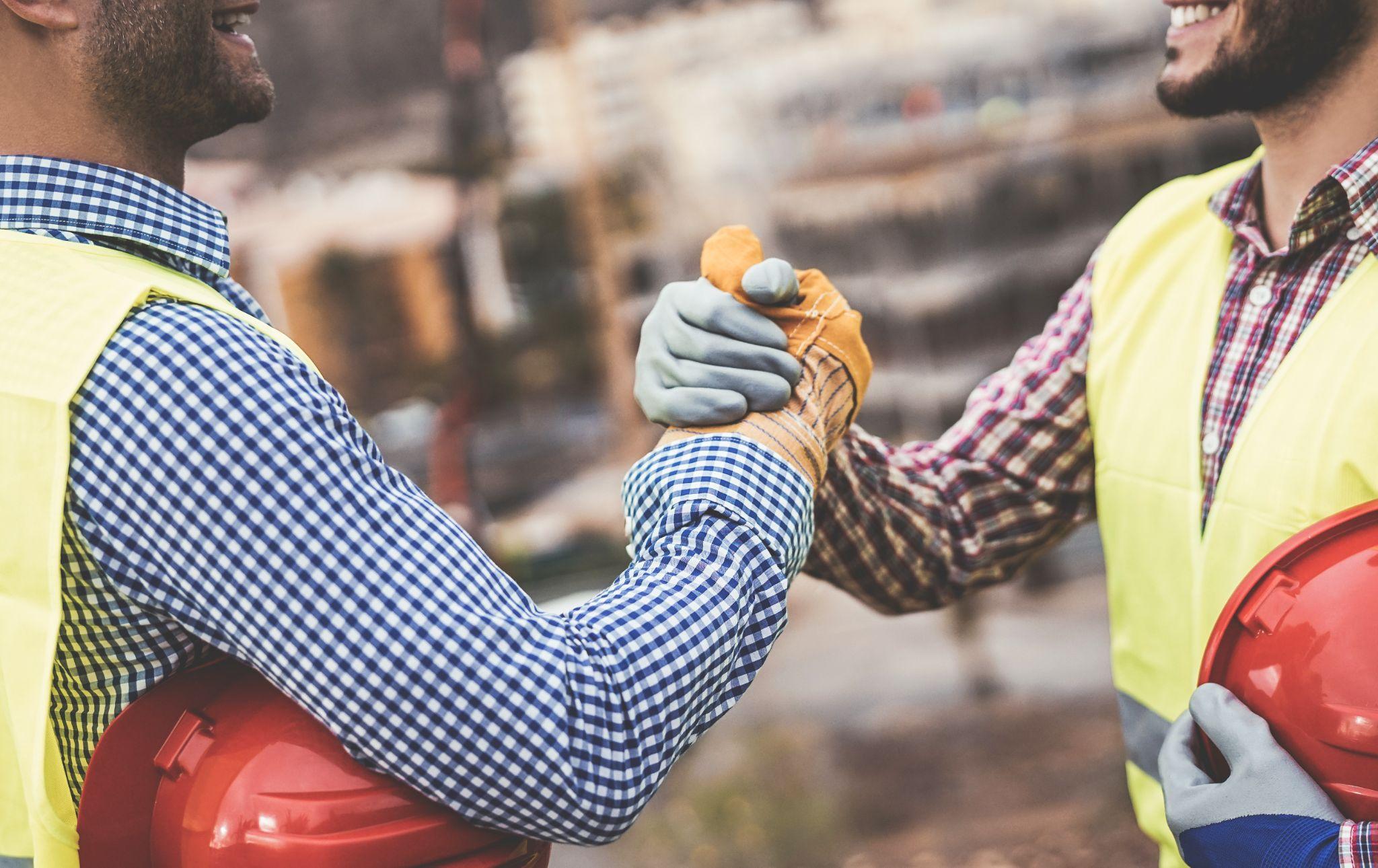 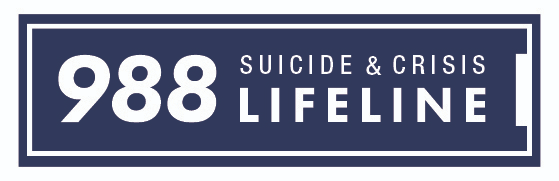 [Speaker Notes: Main Point: (3 min)
Suicide and Mental Health can be a challenging topic to discuss
It can bring up feelings that we may not have expected  or wanted to feel today
It is vitally important that we recognize in ourselves when we are not okay and when it is time to seek help.
Monitor yourself closely today, as sometimes these feelings can sneak up and surprise us. 
 The content we will cover will be detailed and direct and may make you uncomfortable, 
Please feel free to take a break when needed, but let us know that you are ok before leaving the room by giving us a “thumbs up”. If we do not see that sign, our support person will come check on you.
Make sure you have resources available to you, like the 988 Suicide and Crisis Lifeline. 
Take care of yourself today, and be proud of yourself for being here today to support your own mental health and the MH of those in your circle.]
Recovery is Possible 
“Typical” childhood on the outside
Small town lifestyle, white picket fence
Family history of addiction and mental illness
STIGMA around Mental Health and Addiction
Suicide attempt survivor, loss survivor
Substance use & mental illness 
Wilderness program at 16 - 8 weeks
Inpatient facility -  2.5 years
Sober since Feb 1st, 2003
20 years in behavioral health industry
College Degree in Psychology and multiple certifications
Professional speaker with an emphasis on lived experience
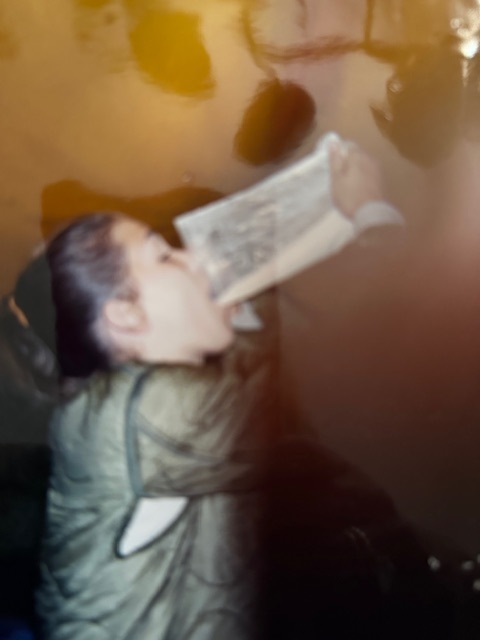 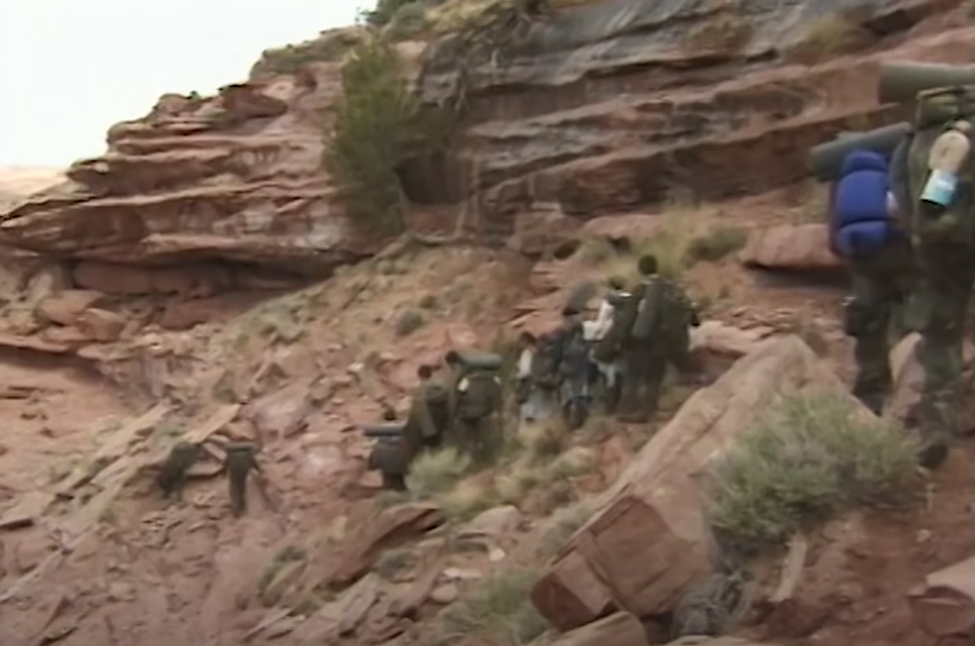 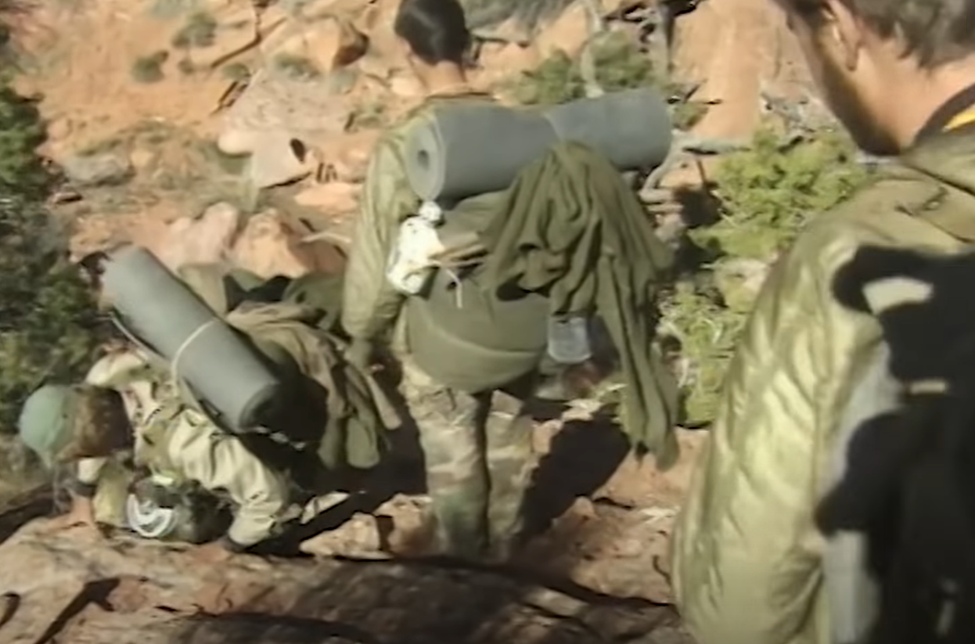 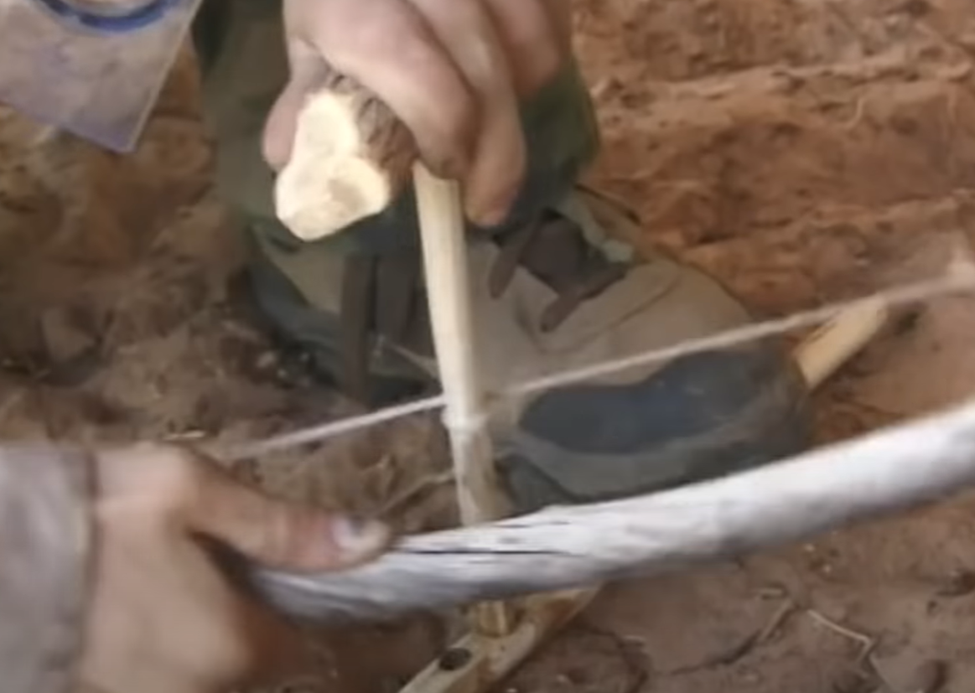 [Speaker Notes: Before we dive in some I am sure many of you are wondering what makes me qualified to be standing up here telling you about MH
Like you I have sat in an audience and wondered if the presenter sharing the information had ever walked a mile in my shoes, seen life through the lense of lived experience
That is not to discount the years of colledge education and lisencures that many of us have. But the knowledge gained through lived experience is invaluable and unteachable. 

Where I come from 
Where I am now

I share my story withyou today to share that recovery is possible and attaiable. 
But in the beginning, I had no tools, I didn't even know where to begin on how to use them. I was afraid of them. 
But I had people in my life who consistantly placed them in front of me
And no matter how many times I ignored them, or refused to use them, they continued to be persistent
This is why I am here today]
Learning Objectives
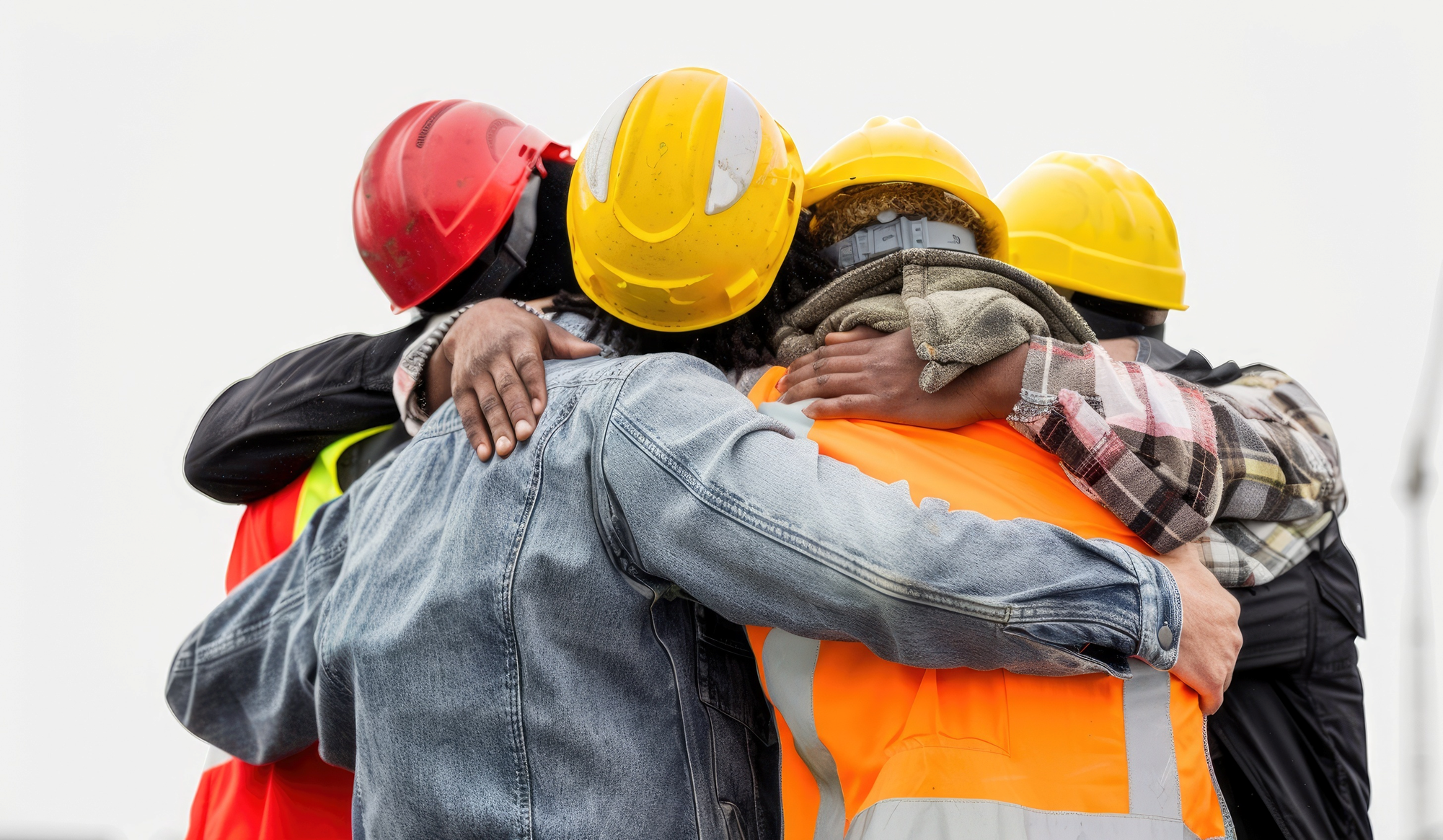 Why do we need a mental health tool box: Breaking the barrier between us, the people we love, and recovery.
Wanting to use the tools in your tool box:  Overcoming the stigma   
Accessing the tools in our tool box: Barriers and solutions to accessing care  
Knowing what tools to use and how to use them: Not everyone’s tool box looks the same
Tools to add to your tool box: Resources
[Speaker Notes: What will we be covering today]
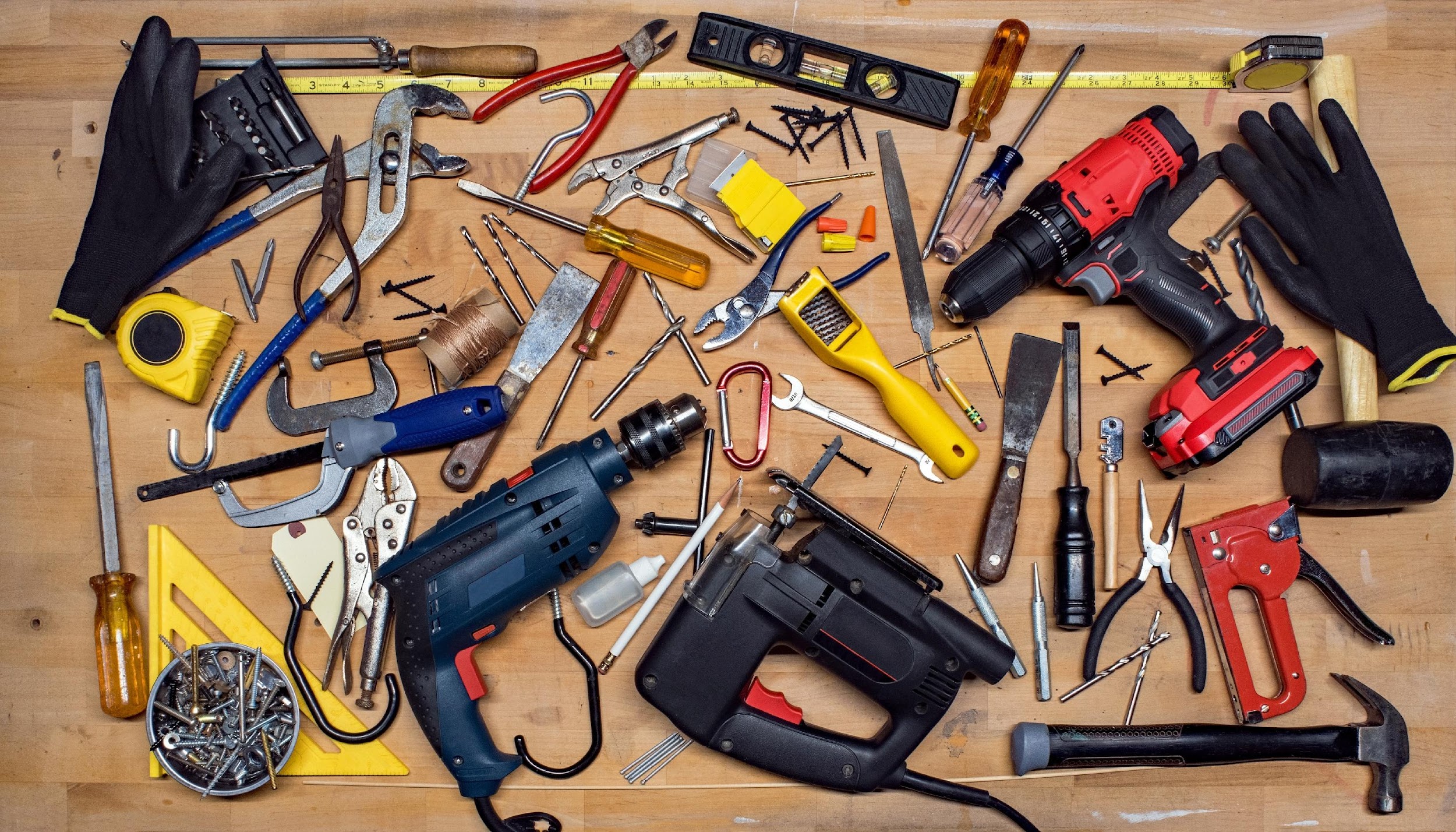 Why Do We Need a Mental Health Tool Box:
STATISTICS AND PREVALENCE (2022)
[Speaker Notes: Let’s look at why we all need these tools, 
the scope of the problem, 
focusing on the scope of suicide in the US and NM]
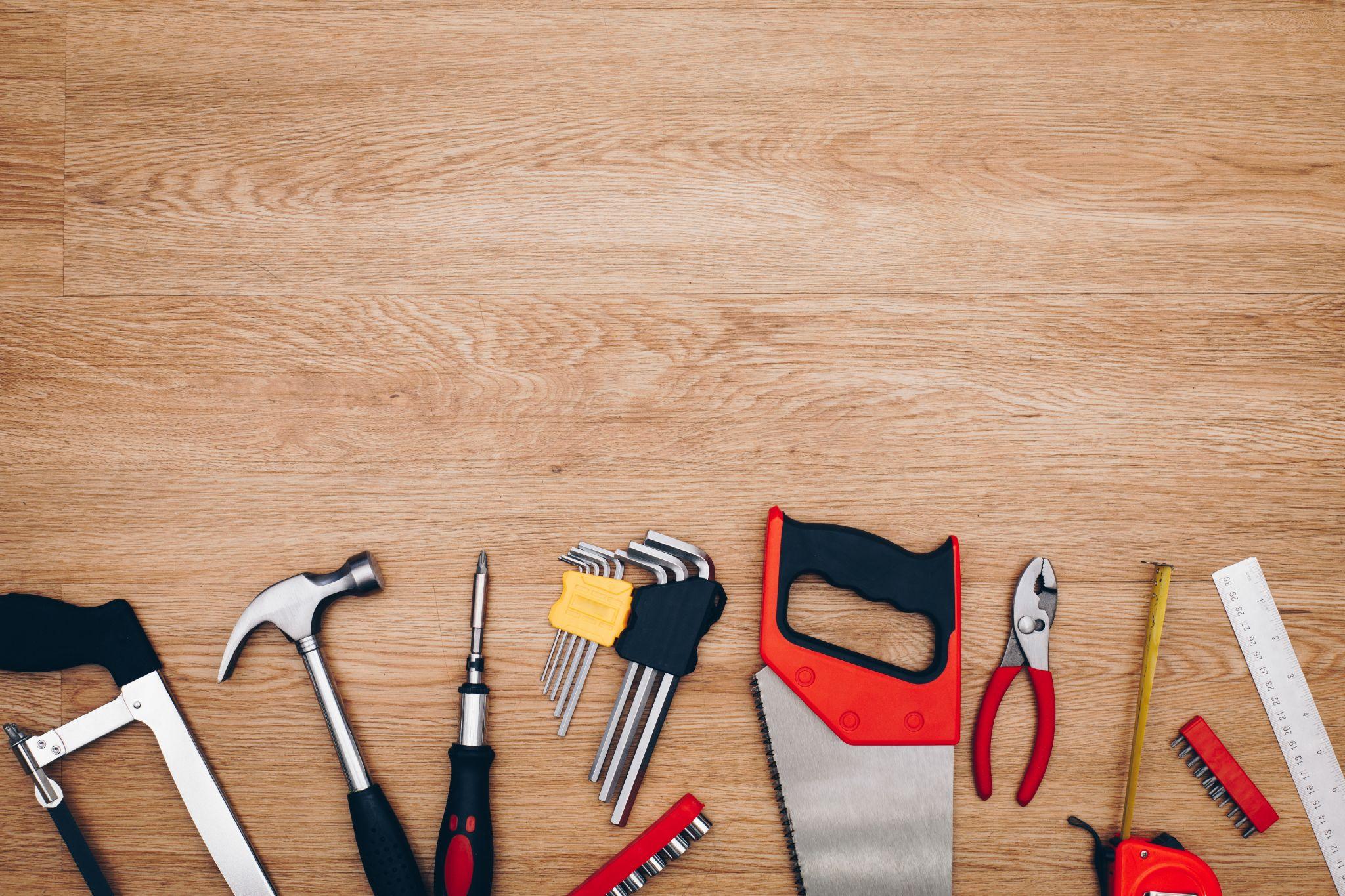 How Do We Break Through the Barrier
The tools in the tool box help us to break down barriers and access the help we need.
The more tools you have and
the more knowledgeable you are at using them, 
the more equipped you will be to help yourself and others.
6
[Speaker Notes: In order to be able to access help for wherever mental health challenges we are faced with
Addiction
Suicidal thoughts
Mental health diagnosis
The first goal is breaking through whatever barriers that stand between us, or the people we love, and recovery.
In order to do this we need to 
acknowledge the problem, 
understand what tools are available to us, how to access them, and how to use them. 
Why is it important to have many different tools, approaches and options? What works for me, may not work for you and your specific needs.
So having a toolbox with many different types of tools can provide options to meet a diverse set of needs.

Lets take a look at the scope of the problem. We are going to look at some data, focusing specifically on suicide rates in the US and NM]
State Suicide Rates (2022)
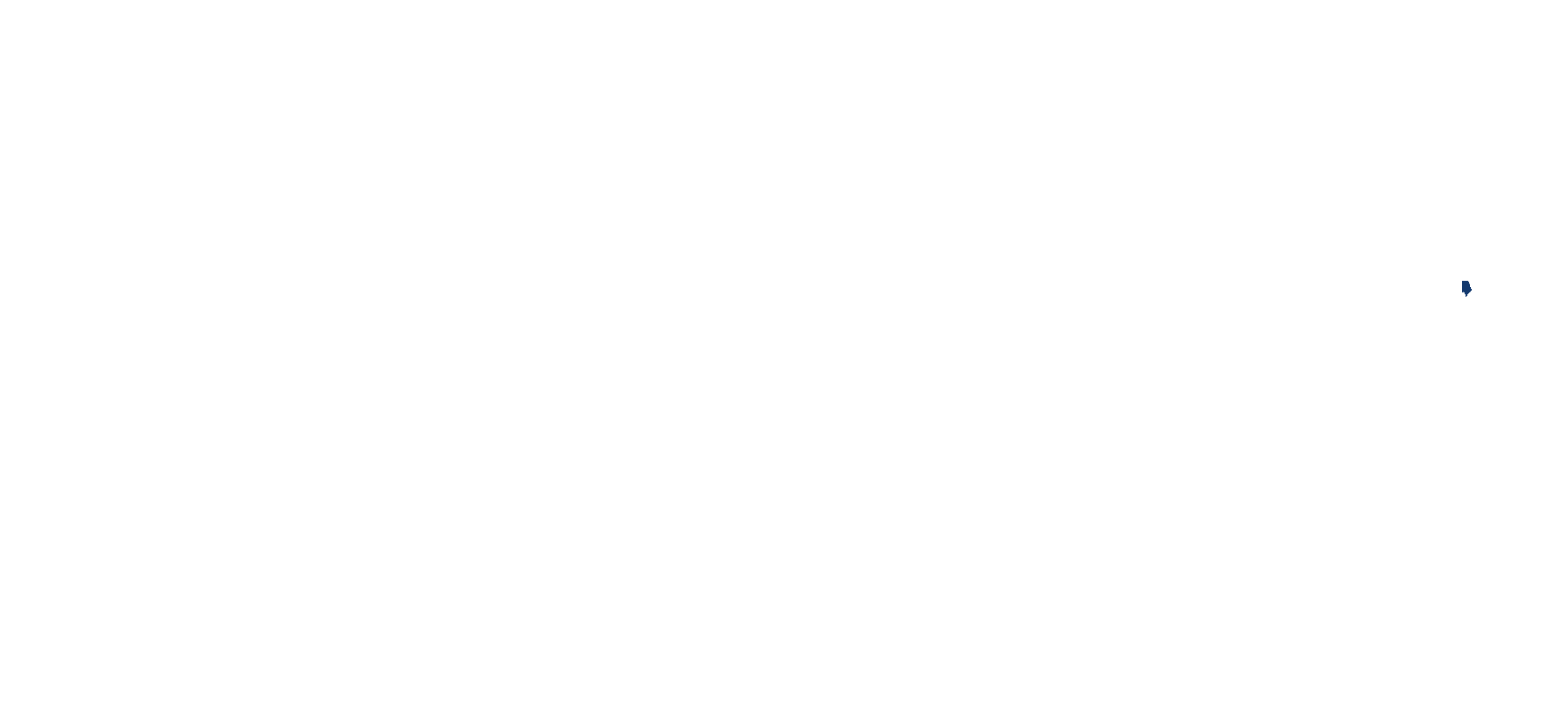 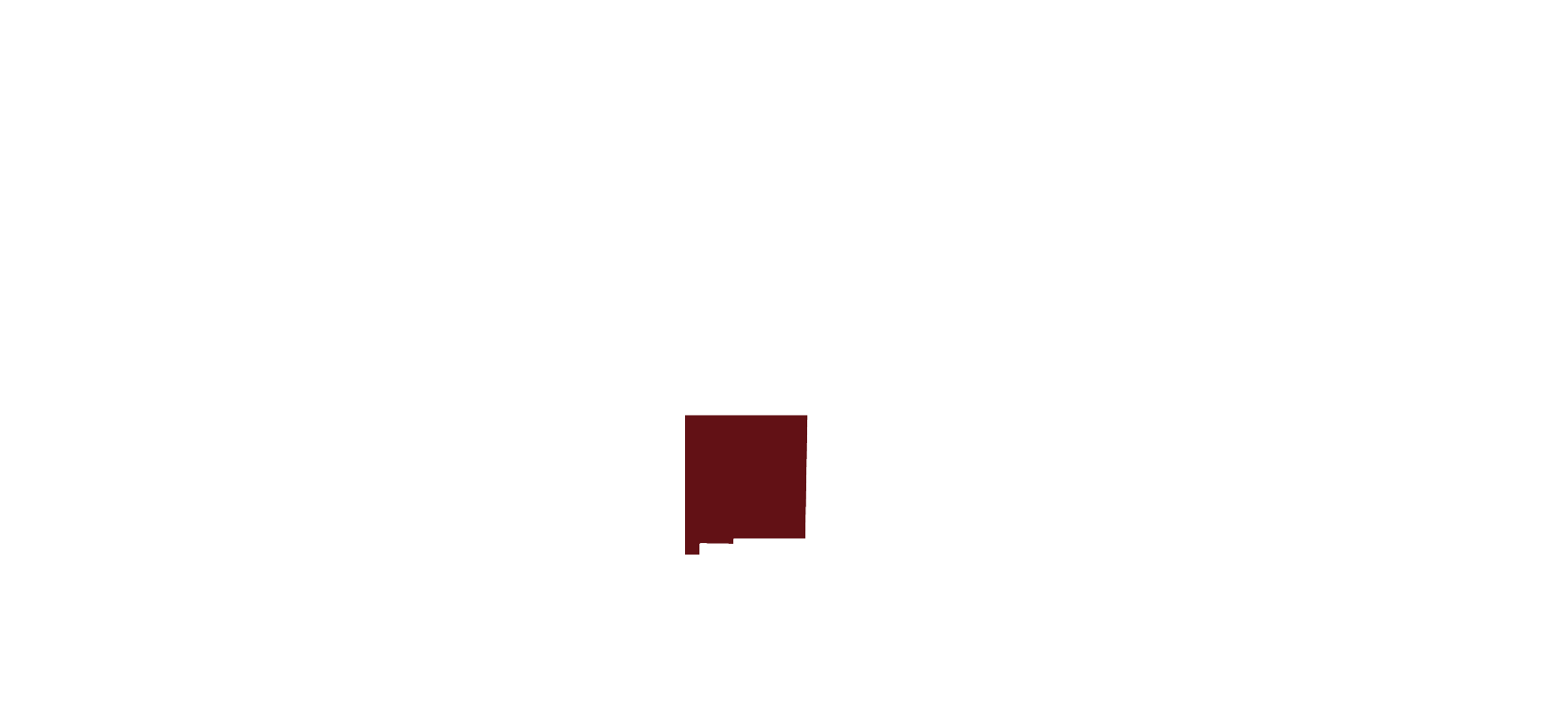 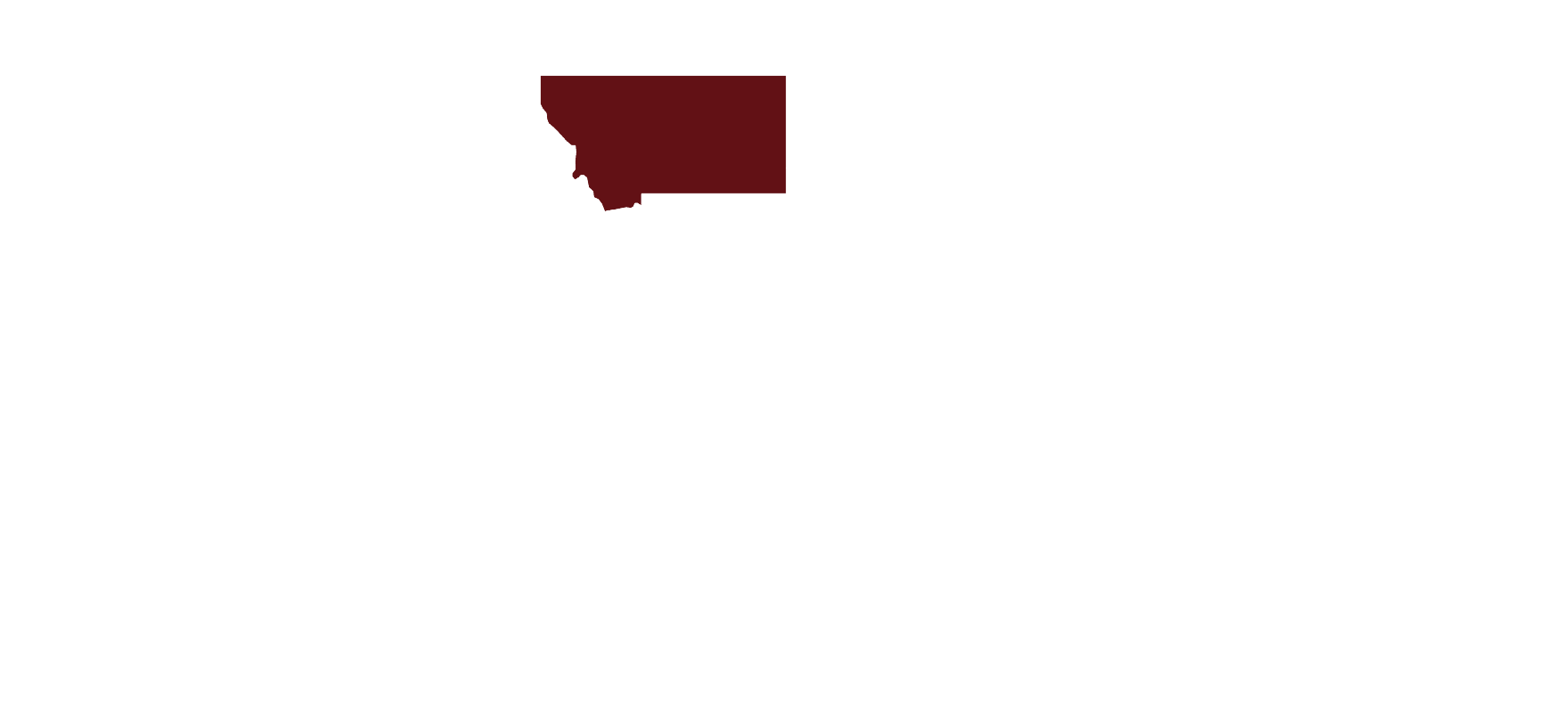 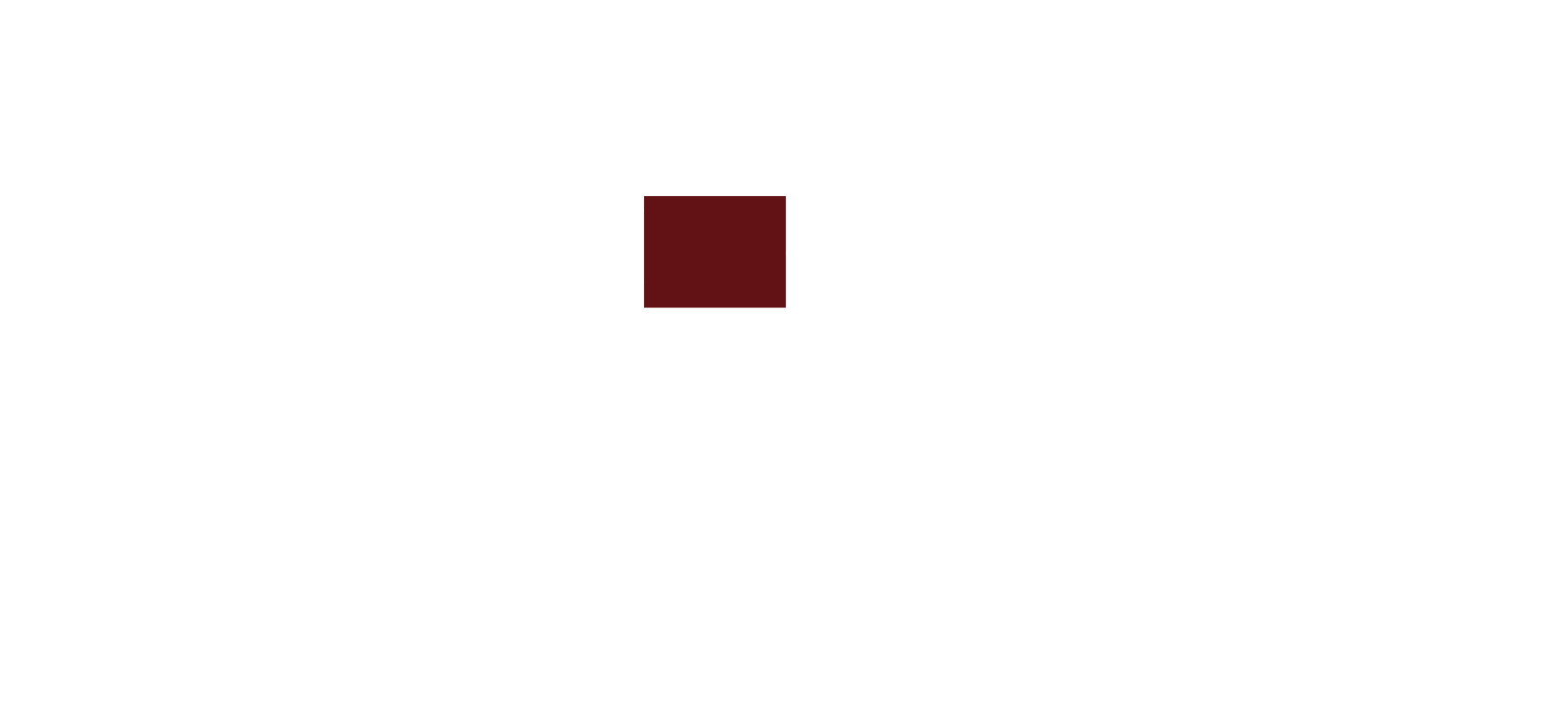 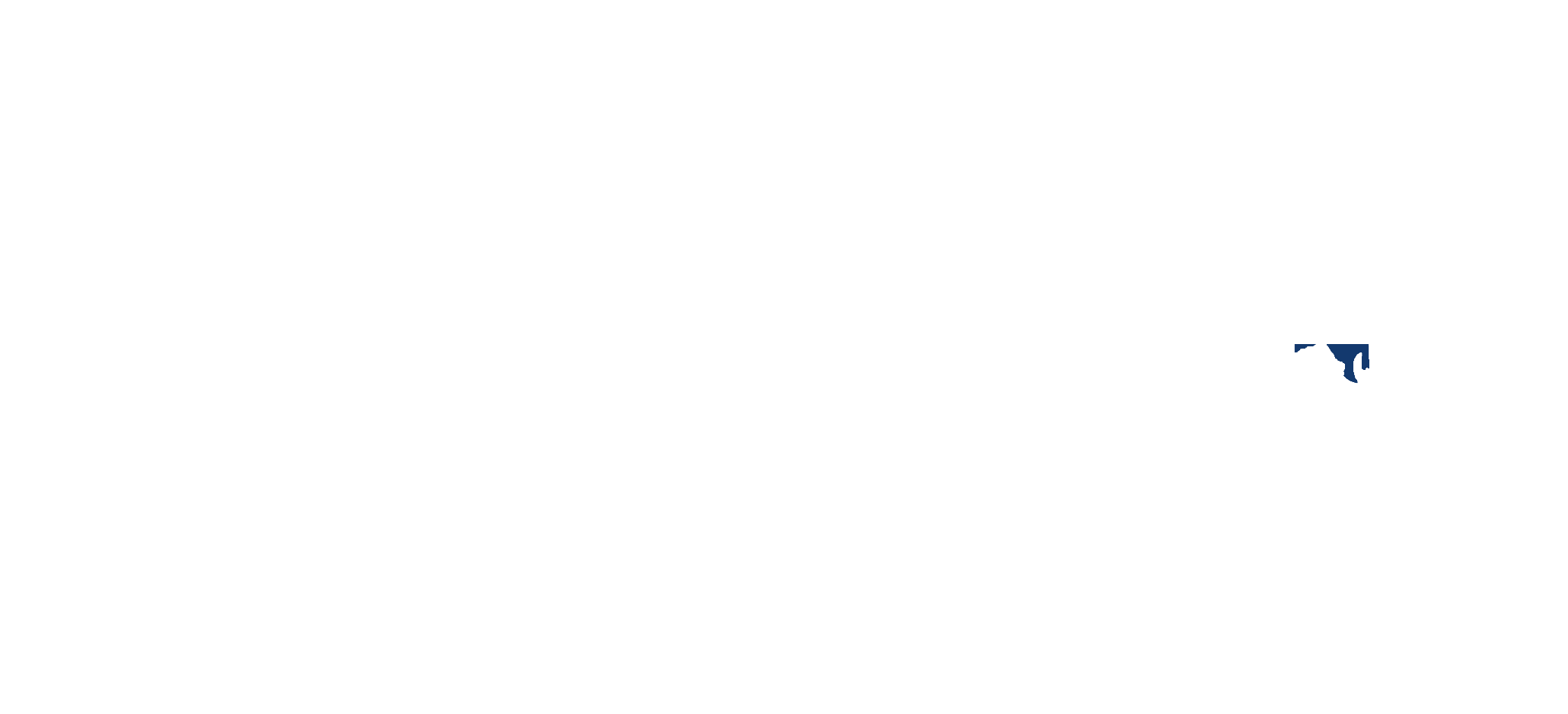 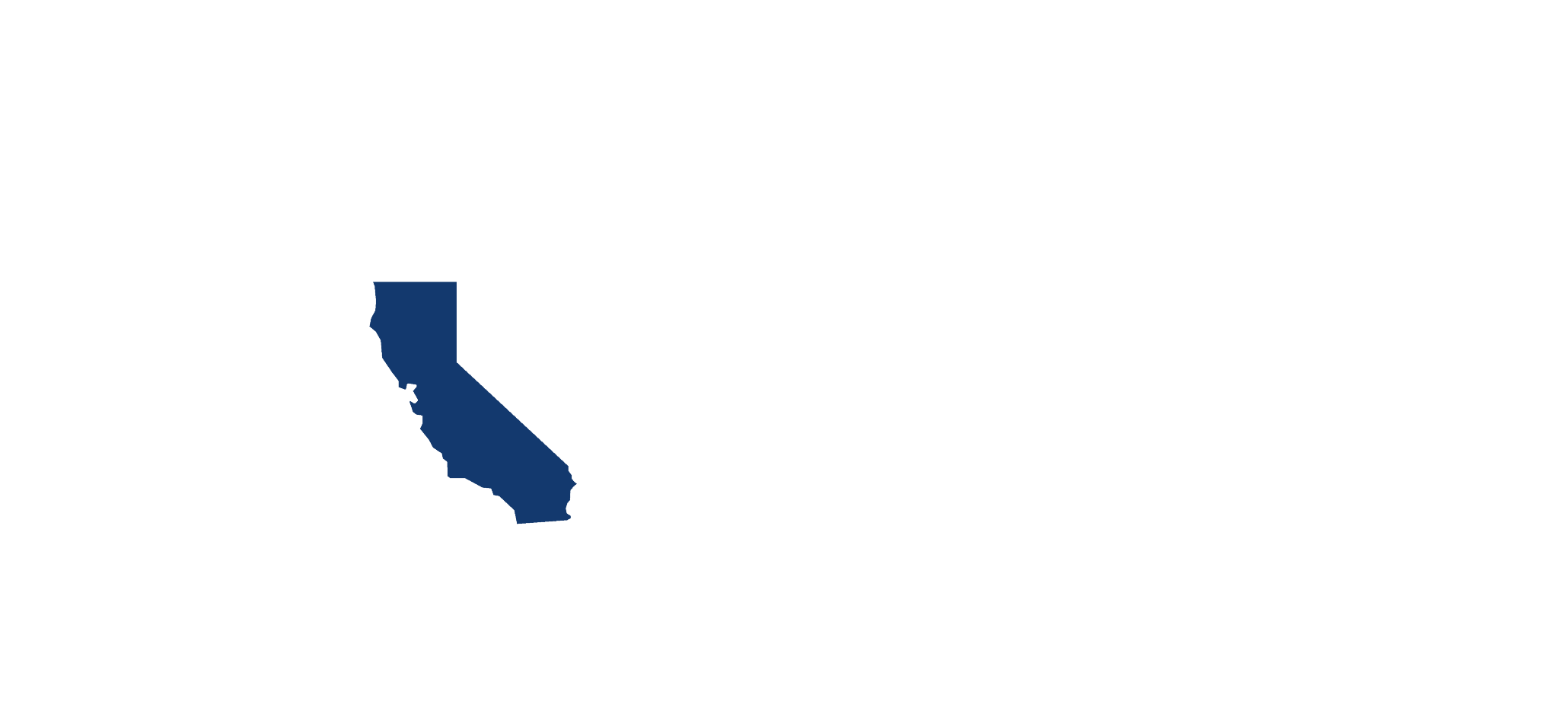 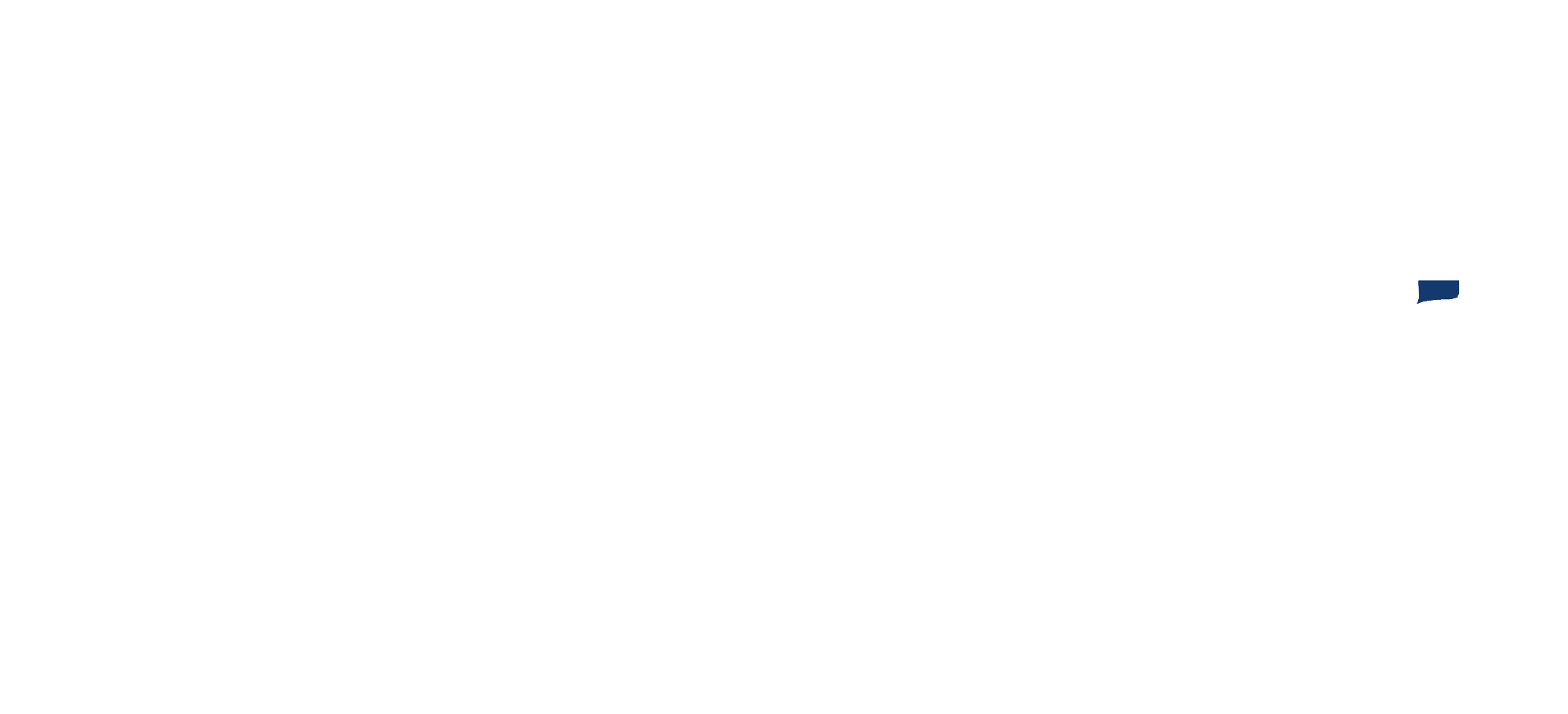 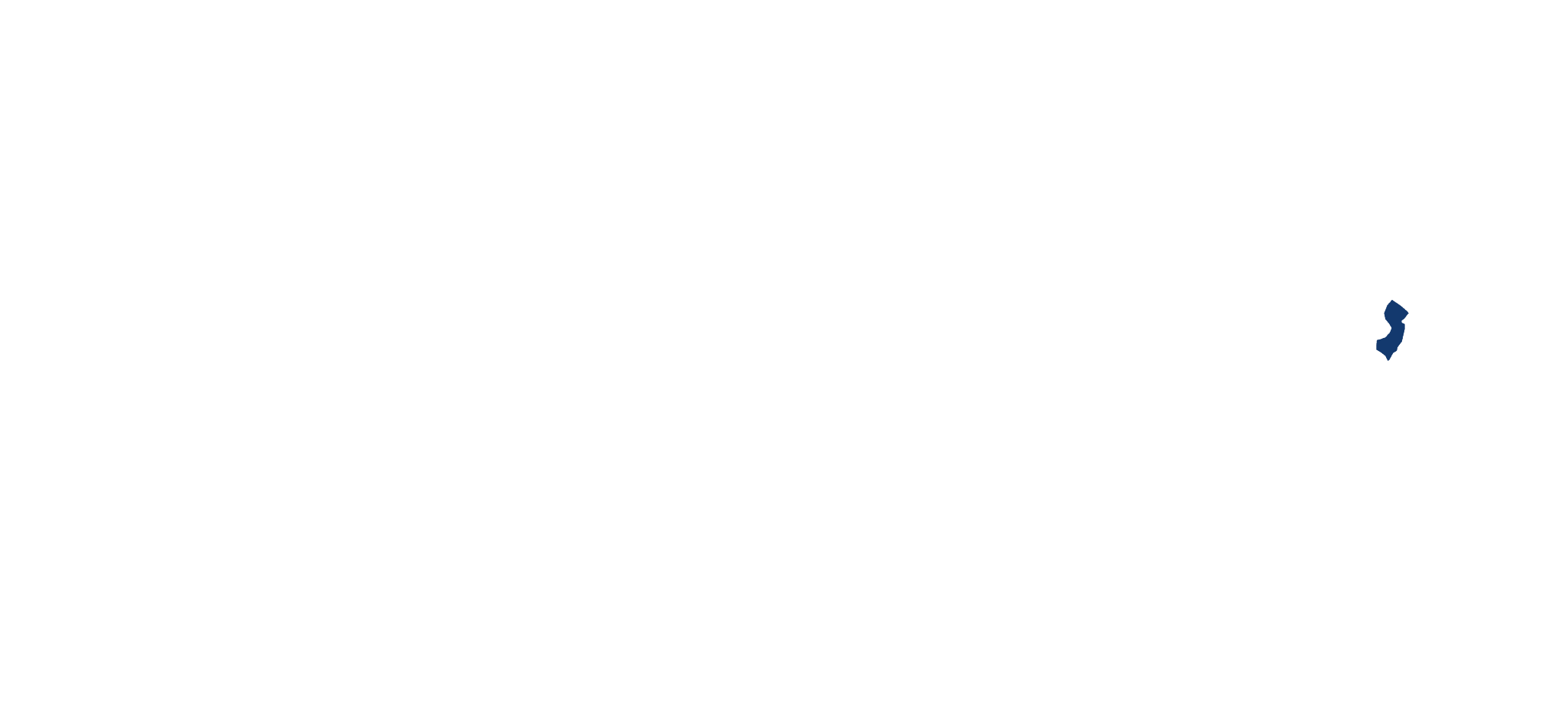 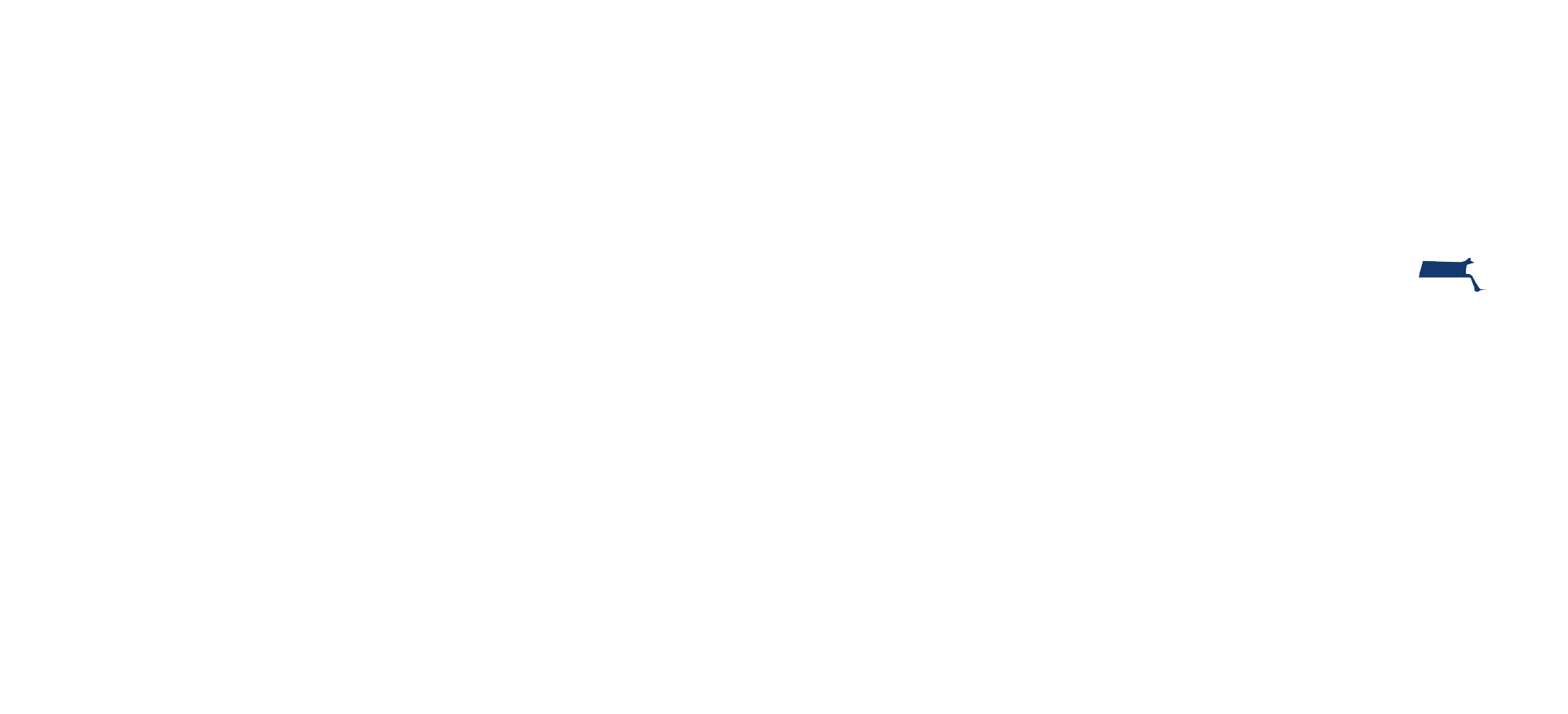 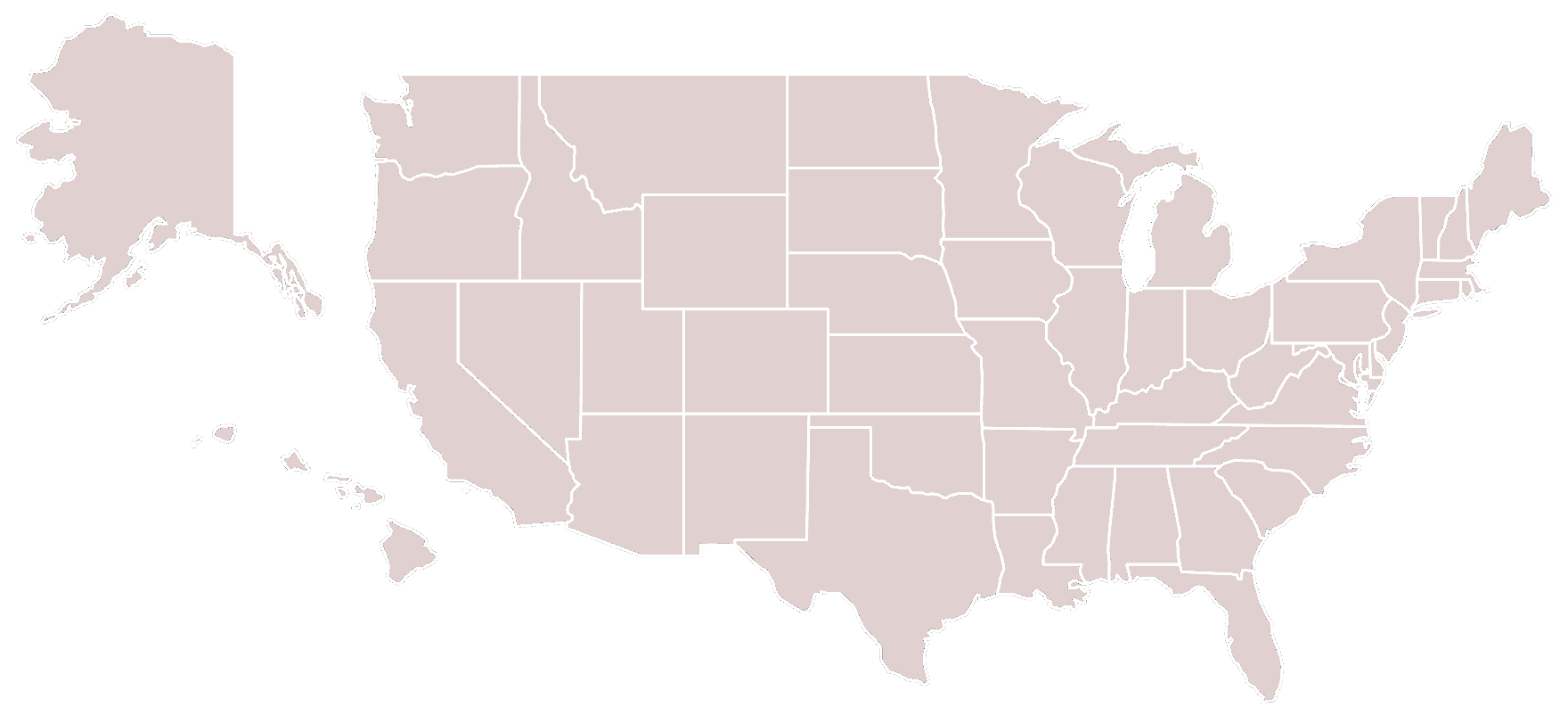 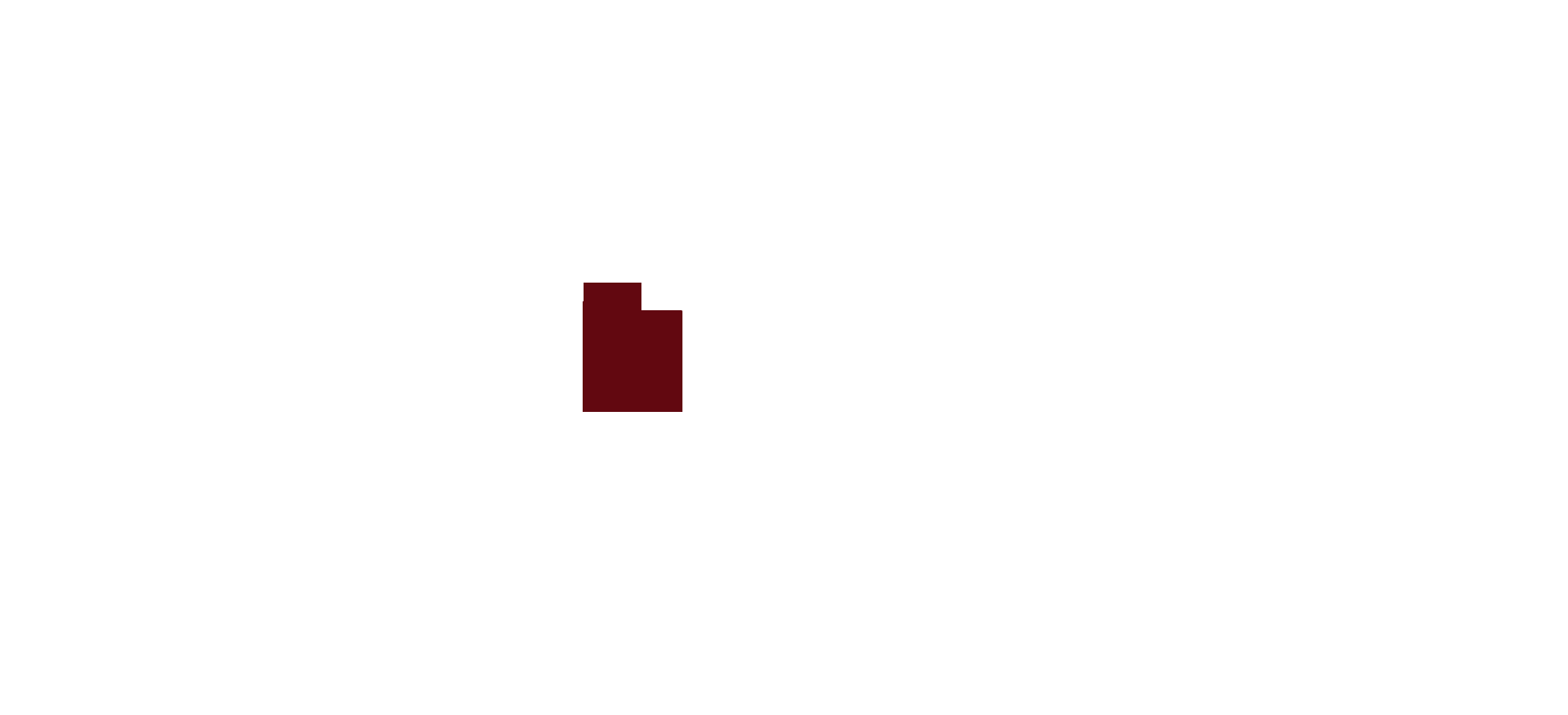 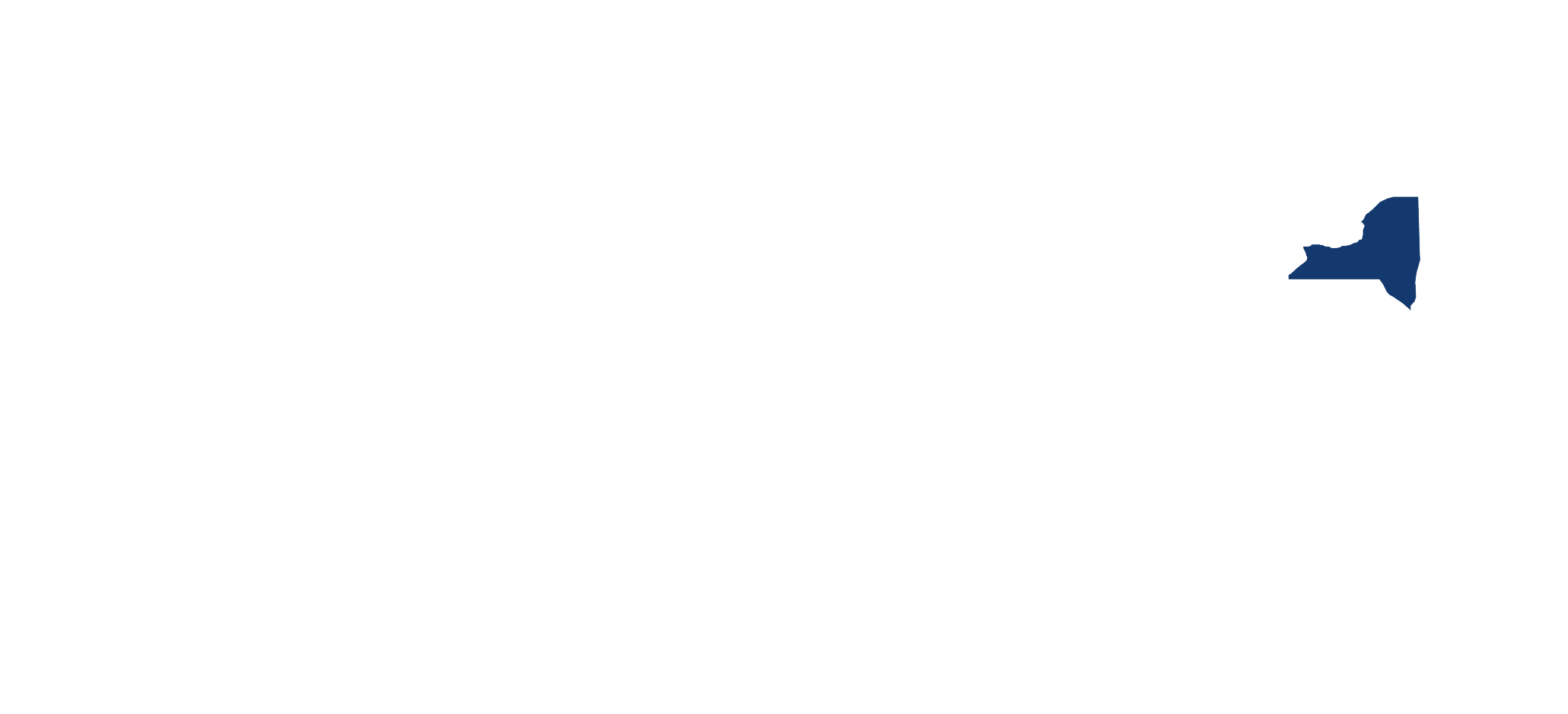 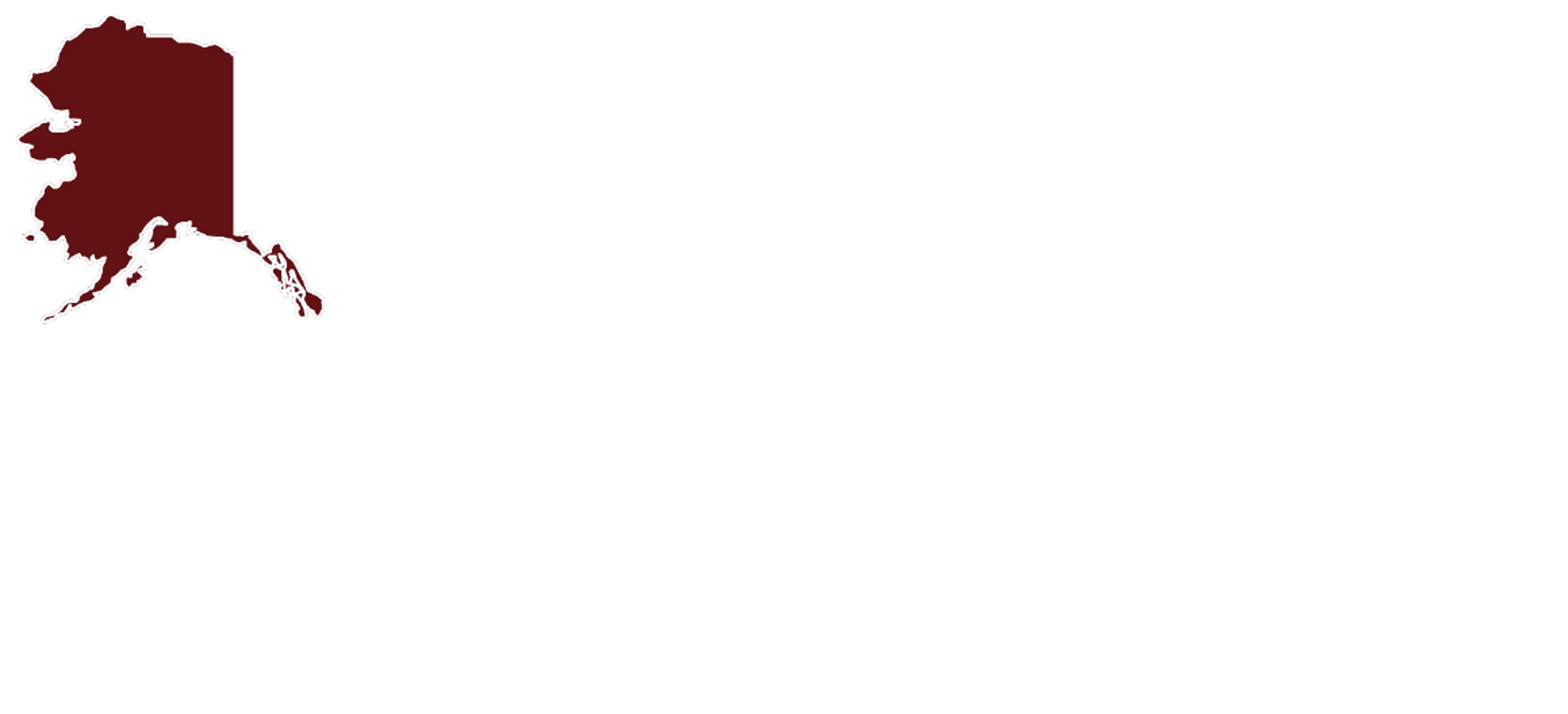 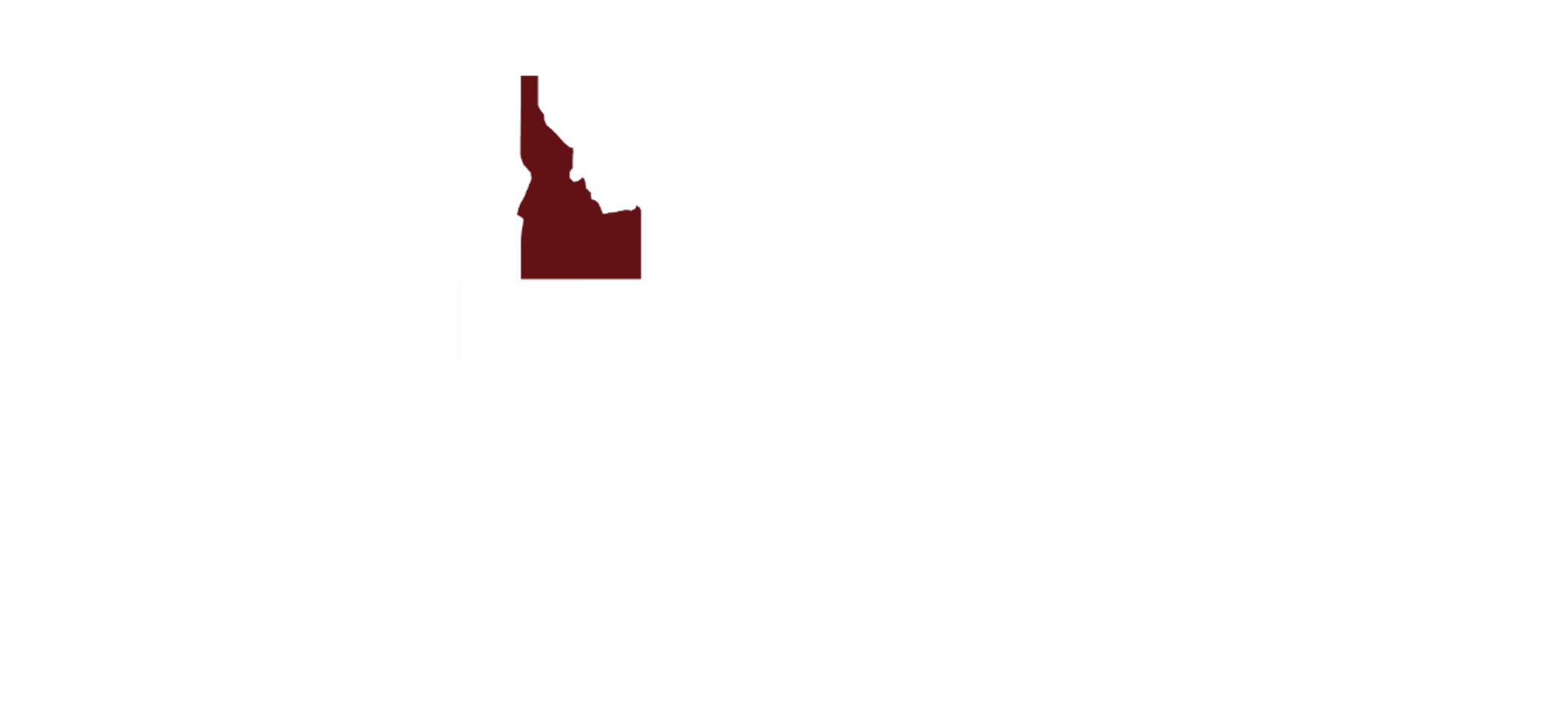 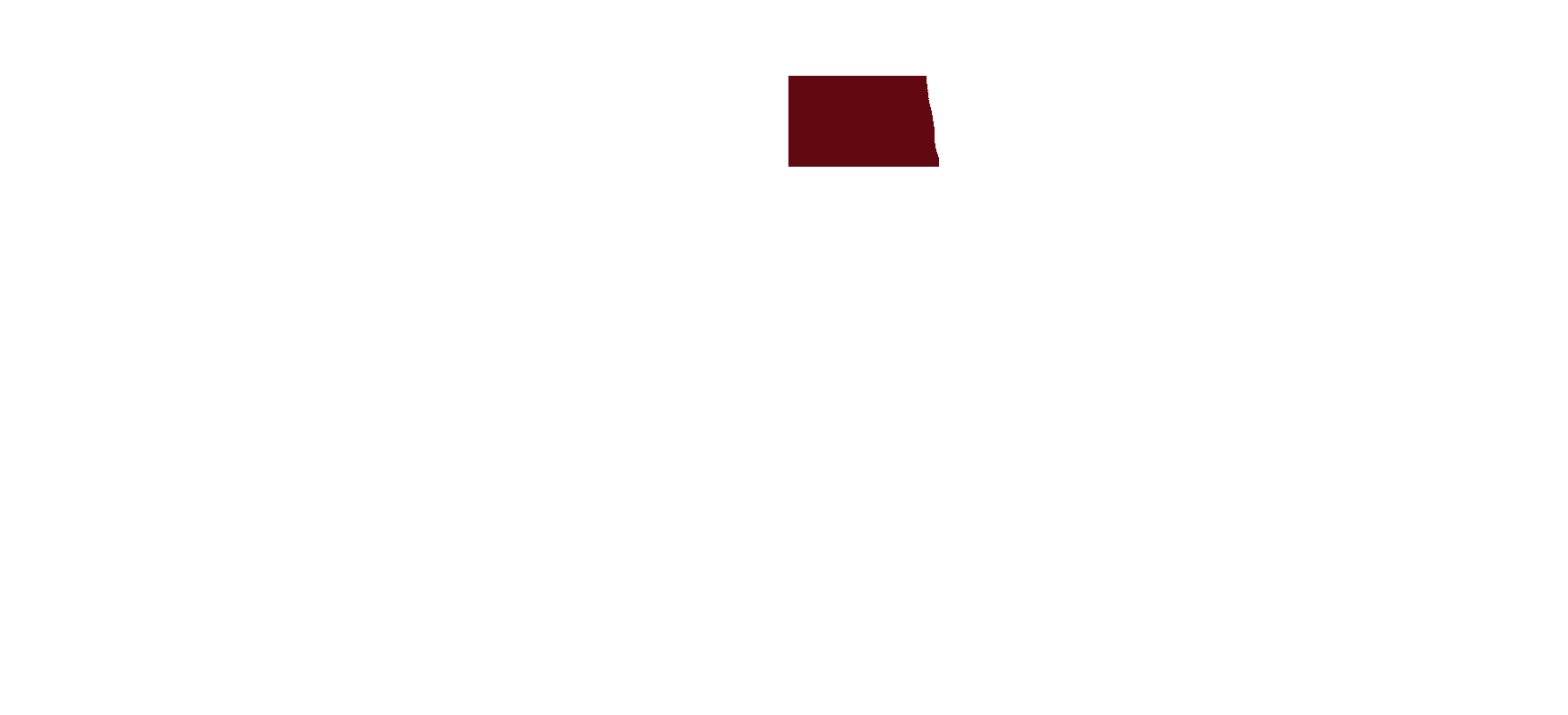 ND
AK
MT
States with the highest suicide rates, >22/100,000
ID
States with the lowestsuicide rates, <11/100,000
WY
MA
NY
RI
CT
UT
NJ
MD
CA
NM
Suicides in the U.S. have increased significantly over the past 20 years
32,439
2004
49,476
2022
[Speaker Notes: Let's take a look at the scope of the problem. We are going to look at some data, focusing specifically on suicide rates in the US and NM 
US total Suicide #’s
Explain rates
Lowest states/ highest states: where is NM? 

Discussion questions to audience:  Why are some states high, some low?  How might explain the differences?
These numbers don’t change much, although state rankings do because a few more deaths can change the ranking… don’t fuss about it.]
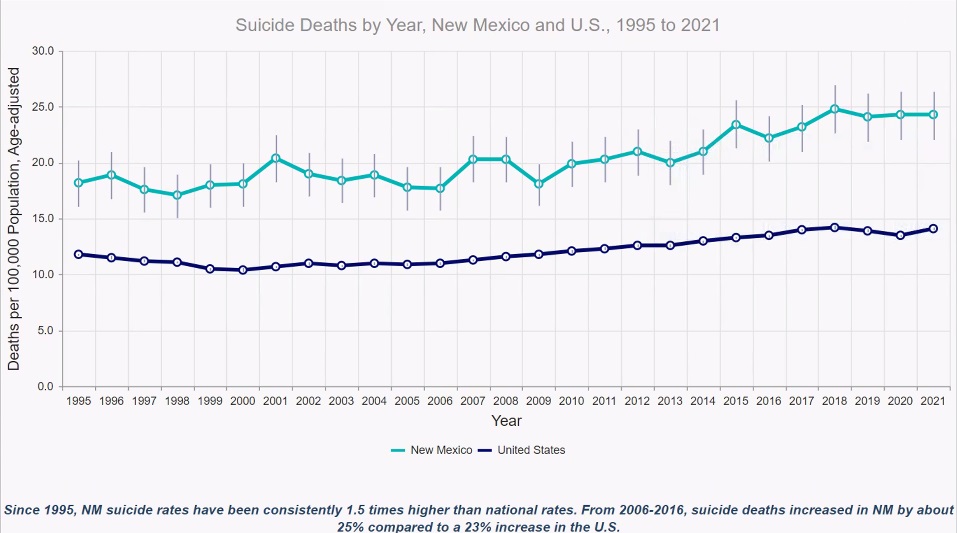 24.3
Source: Vital Records Death Certificate Records; Retrieved via NMDOH IBIS on 1/4/2024
8
Since 1995, NM suicide rates have been consistently 1.5 times higher than national rates. 
From 2006-2016, suicide deaths increased in NM by about 25% compared to a 23% increase in the U.S.
[Speaker Notes: Suicide rates in NM vs. Suicide rates in the US
Consistently 1.5x higher]
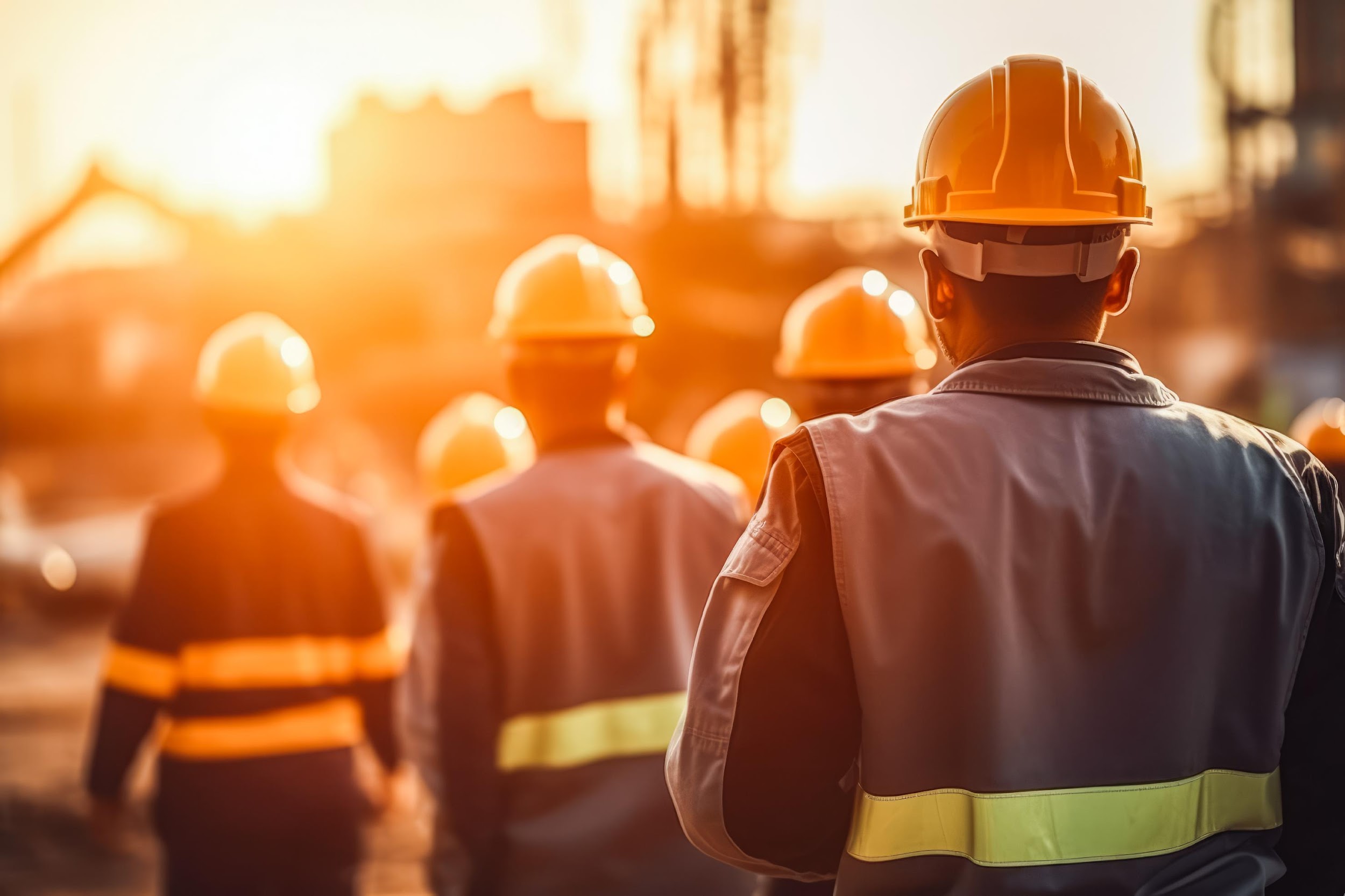 WHO ARE CONSTRUCTION WORKERS?
Construction is a physically demanding, schedule driven, perfectionist job.
The construction industry adds a unique set of risk factors that are compounded by the existing suicide risk factors in our lives.
Exposed to Fatal Four:
Falls
Electrocution
Stuck-by
Caught-in/between
Public Perception:
Risk Takers
Tough and Rugged
Steel toed boots
Drive pickup trucks
Hunt and fish
Construction demographics are mixed and may include other high-risk populations (ex. Veterans, men).
[Speaker Notes: We clearly see the need, the why, but we need to look deeper into your community, the construction industry

Construction is a physically demanding schedule driven perfectionist job. 

By nature, this adds a unique set of risk factors that are compounded by the existing suicide risk factors of our lives outside of work. 
Construction demographics are mixed and may include other high-risk populations (ex. Veterans, men). 

Construction is high-risk work. Workers can be exposed to the Fatal Four on their sites. They deal with exposures to falls, electrocution, struck-by, and caught-in/between. 



Ref:
https://www.cdc.gov/mmwr/volumes/69/wr/mm6903a1.htm

https://www.osha.gov/Publications/3216-6N-06-english-06-27-2007.html#:~:text=The%20top%20four%20causes%20of,%2DIn%2FBetween%20and%20Electrocutions.&text=Wear%20and%20use%20personal%20fall%20arrest%20equipment.

https://www.osha.gov/data/commonstats#:~:text=Construction's%20%22Fatal%20Four%22,last%20year%20were%20in%20construction.]
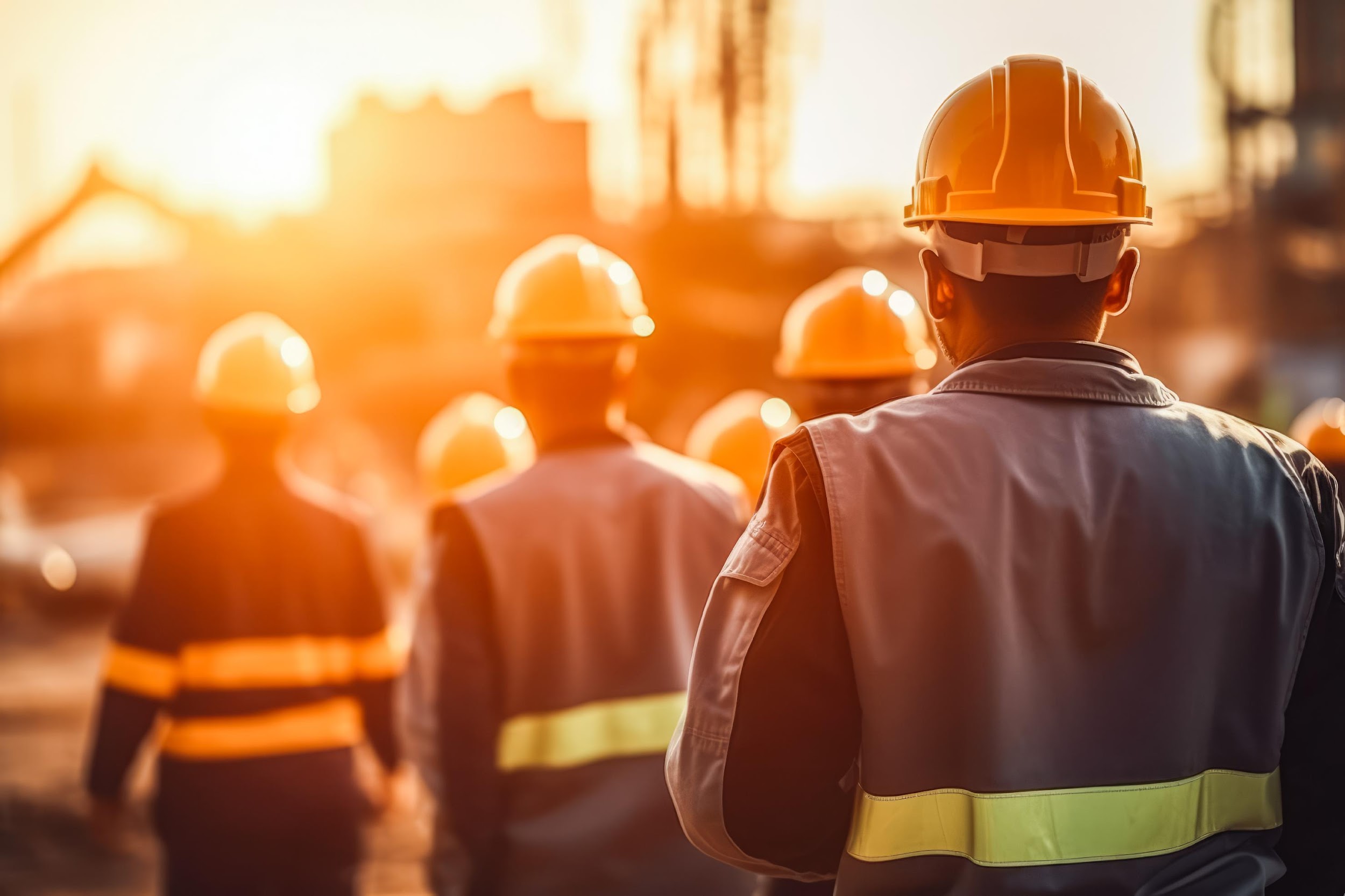 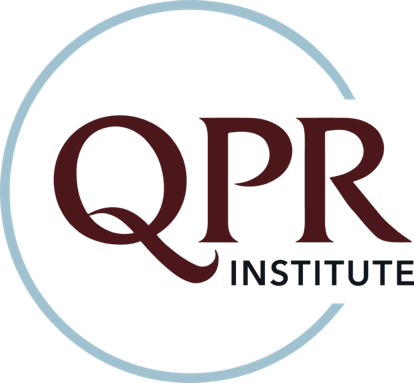 Construction Industry Risk Factors
[Speaker Notes: The Construction Industry has indicators that coincide with the general population. However, they also have factors that may add indicators due to the nature of construction.

Tough Person Culture- The image and stereo type for construction is that everyone is tough and there is no talking about feelings or room for problems. This is changing and by creating the environment will help people open up to starting the conversation.
Chronic Pain- This is a side effect of physical labor or injuries due to the rigorous activities of the daily task. Even if the injury happens at home, they still need to work through the pain. Changing the culture of the job may help this.
Sleep Problems-Caused by fluctuating shifts, early morning starts, daylight savings, anxiety or not being able to talk to someone.
Isolation and separation from families, friends, pets, hobbies can occur for travelers or sites that are not close to home. Even long work days and working 6 or 7 days a week can effect outlets and coping mechanisms.
Layoffs- Job instability about when the project is done and where the next one will be.
Drug and alcohol abuse may be the result of bad habits or people self medicating for pain or emotional stress.
High pressure – The drive to be perfect and meet a demanding schedule while working with constraints.
Access to Lethal means- Tools, leading edges, workers can be exposed to areas that could pose as opportunities to die by suicide and may be tempting to someone in crisis.
Behavioral health care- Most employees do not know their EAP number or what it can do for them. People underutilize or underprioritize this healthcare and procrastinate getting an appointment.
Skills Gap- Workers may feel instability due to the lack of training they have. The added pressure for them to perform without adequate training affects their job satisfaction.]
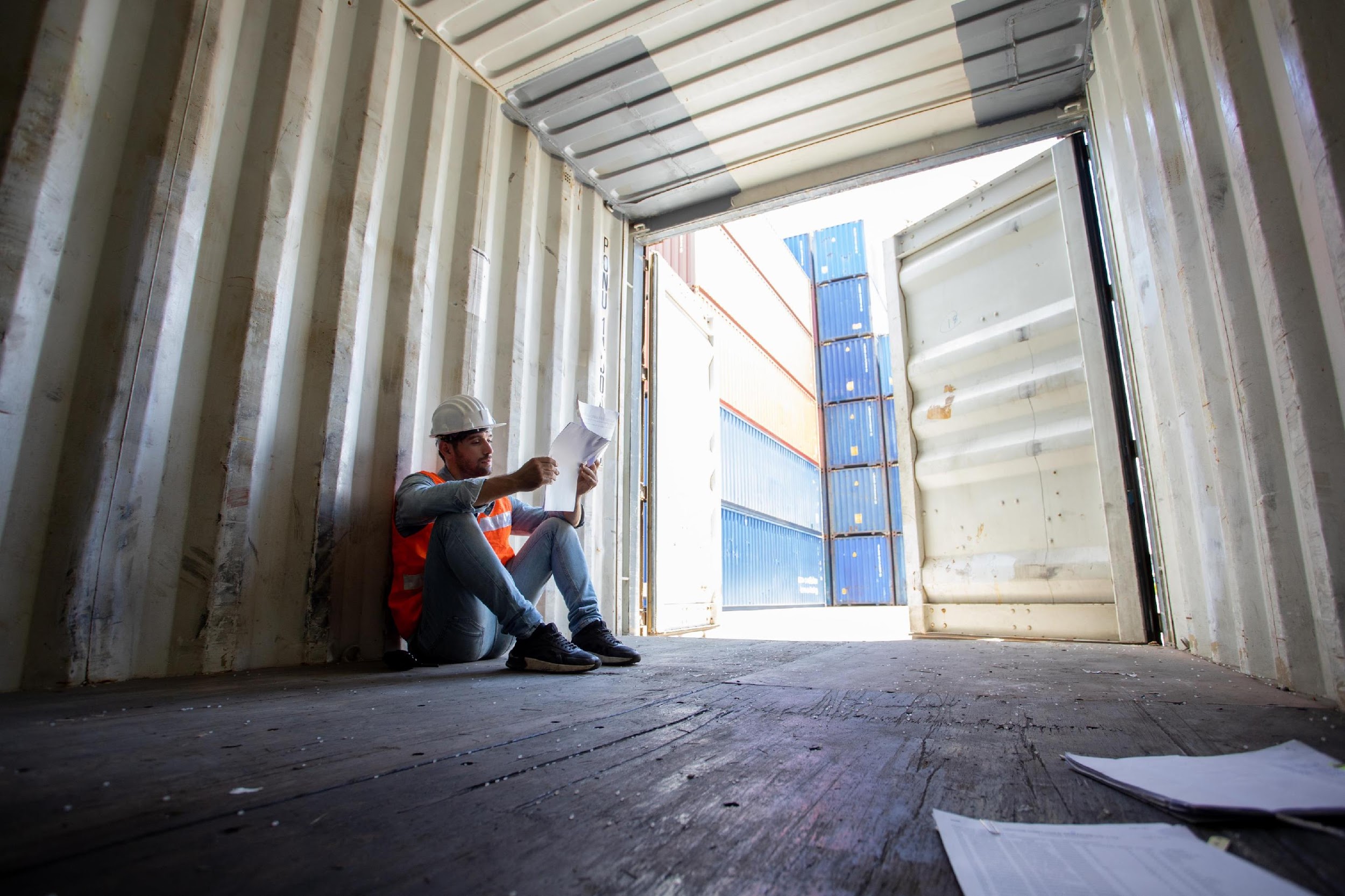 Construction Industry is approximately 5x more likely than general population to lose life by suicide
CDC Statistics

2022 Suicides record high 
– 49,476
2022 Homicides record high – 26,031
[Speaker Notes: The CDC released a report that put the Construction Industry at the top of the list for the industry with the highest rates of suicide among men. 



Ref:
https://www.cdc.gov/mmwr/volumes/69/wr/mm6903a1.htm

https://www.osha.gov/Publications/3216-6N-06-english-06-27-2007.html#:~:text=The%20top%20four%20causes%20of,%2DIn%2FBetween%20and%20Electrocutions.&text=Wear%20and%20use%20personal%20fall%20arrest%20equipment.

https://www.osha.gov/data/commonstats#:~:text=Construction's%20%22Fatal%20Four%22,last%20year%20were%20in%20construction.]
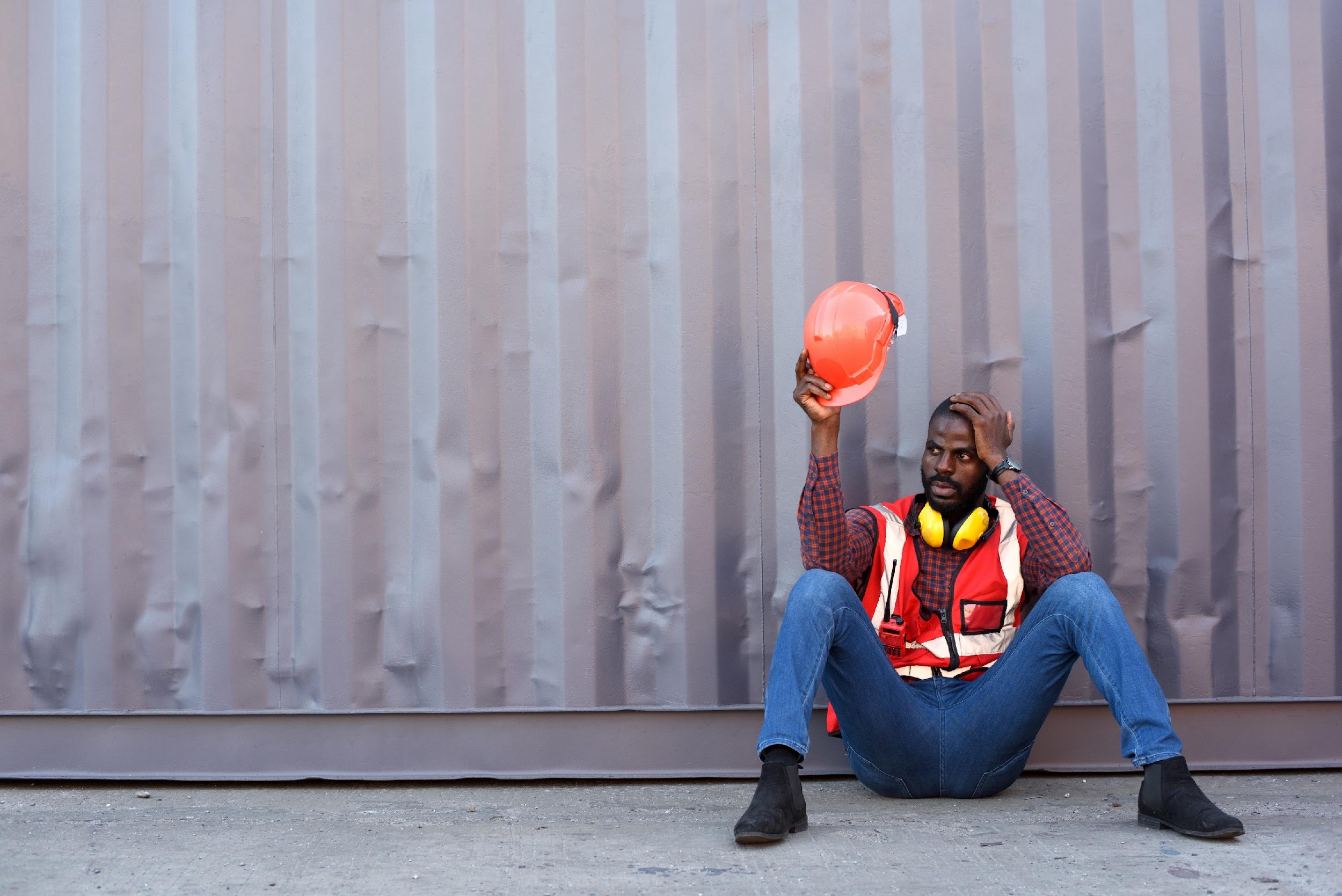 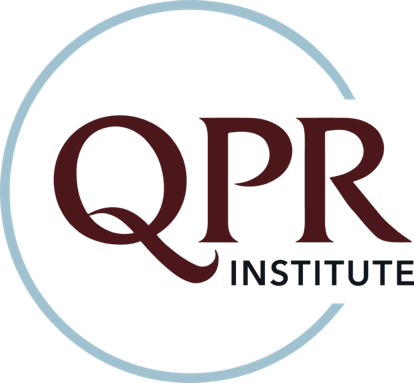 JUST THE FACTS
The suicide rate within the Construction industry is approximately 5x the national average.
People employed in Construction 2021:  10,192,000
In 2021, 5,211 deaths by suicide in Construction. 
In 2021, the rate of suicide (per 100,000) for the construction industry was 66.4.
Construction workers are the second highest at-risk occupation group for suicide (behind the mining industry.)
For every 100,000 construction workers, 56 will take their life each year.
www.cdc.gov/suicide
[Speaker Notes: DKY – REFERENCES:
Why Is the Construction Industry Facing a Suicide Epidemic?, Jeffrey Nix (taylorenglish.com)

QPR – REFERENCES
https://www.bls.gov/news.release/archives/cfoi_12162016.pdf
https://www.cdc.gov/media/releases/2018/p1115-Suicide-american-workers.html
https://stacks.cdc.gov/view/cdc/62094
https://www.bls.gov/cps/cpsaat18.htm]
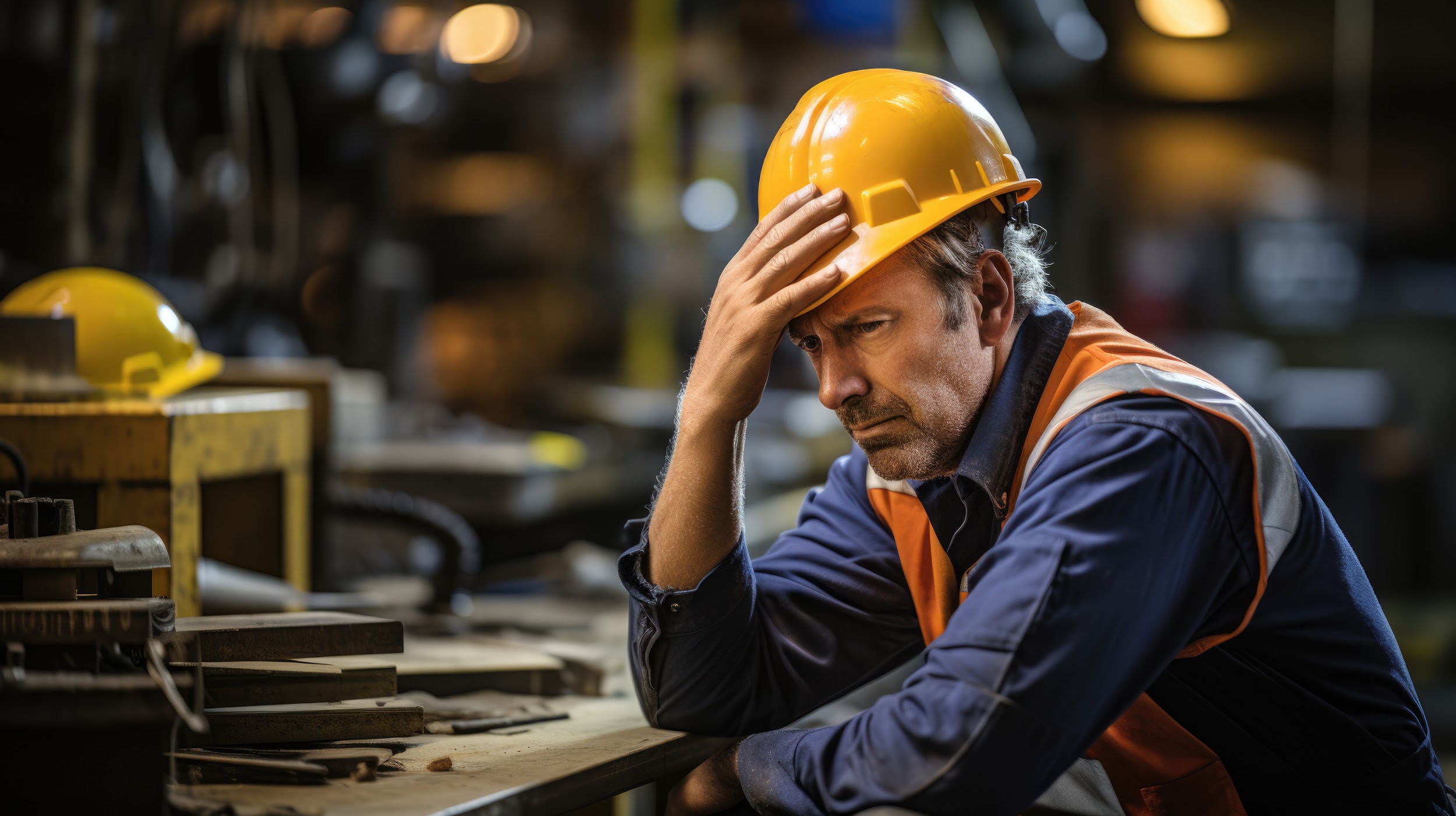 Researchers asked Construction Workers, in the last 2 weeks, how often have you been bothered by feeling down, depressed, or hopeless?
Not at all 47.1% 
	Several days 42.0% 
	More than half the days 8.4% 
	Nearly every day 2.5%
Assessment of Construction Workers’ Mental Health to Improve Wellbeing
Colorado State University
January 2024
[Speaker Notes: Survey done at Colorado State University: Assessment of Construction Workers’ Mental Health to Improve Wellbeing

What does this tell us? There is a significant portion of the construction potulation struggeling with depression compared to the general population
This is an indicator that we need to act!]
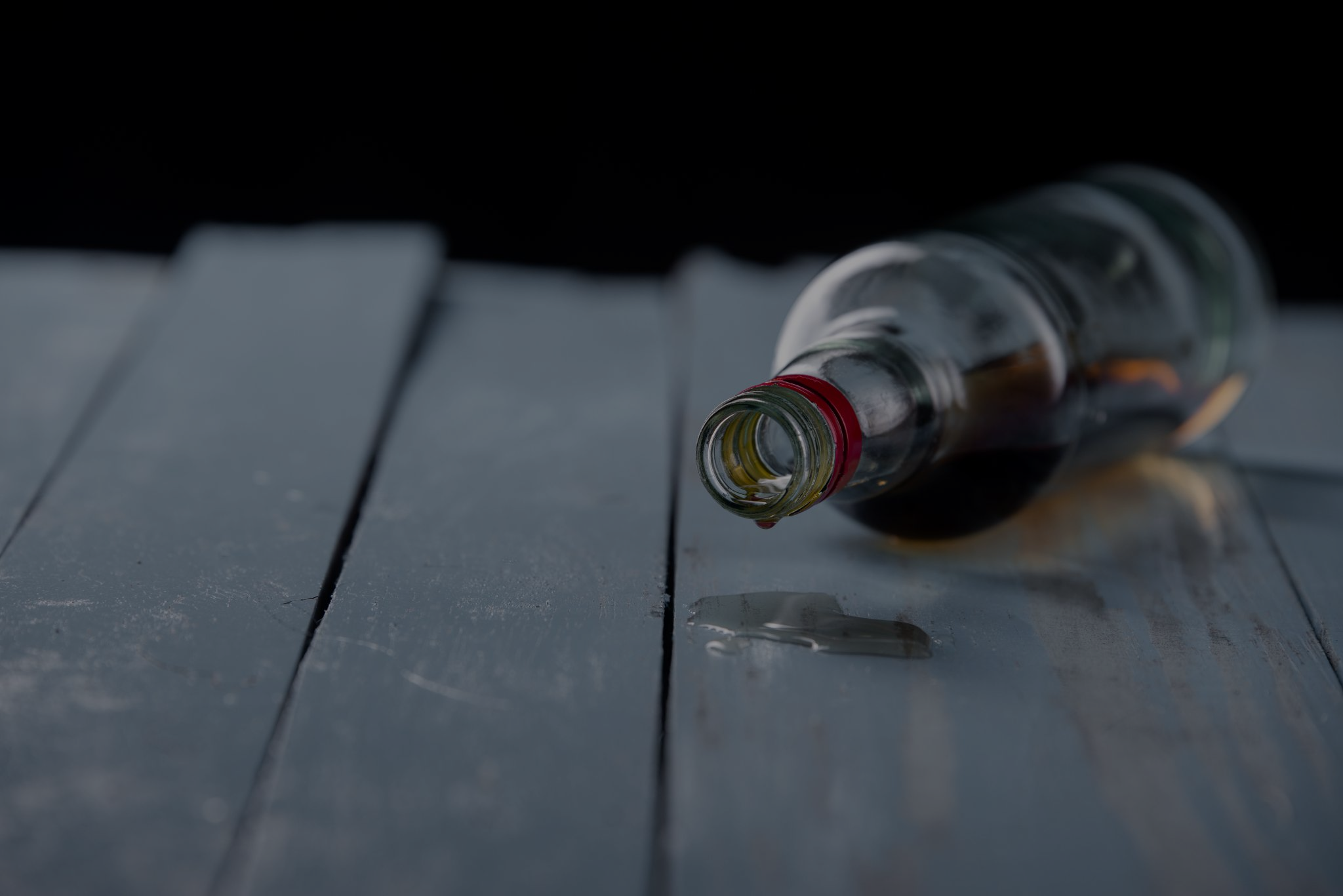 ADDICTION AND SUICIDE: THE OPIOD CRISIS
Almost 12 million people over age 12 misused prescribed opioids in 2016

Prescription drug misuse increases suicidal thoughts

Between 20% and 30% of opiate overdose deaths are intentional (suicide)

Adults who have an opioid use disorder are 13X more likely to die by suicide
[Speaker Notes:  The US uses more prescription opioids than the entire rest of the world
 Adults who receive high doses of opioids are at increased for suicide
 Opiates have the highest death rate of any psychoactive illicit substance
	 Heroin and prescription painkillers are the two leading causes of OD death
 Intent of an OD death is determined by coroners or medical examiners
	 Clear suicides vs. clear accidents are fairly easy; all the rest are hard to call
 Suicide risk factors co-occur with opiate users, e.g., depression, isolation, etc.
 Opiate replacement therapies (methadone), reduce OD risk by 75%
 Naloxone nasal spray is effective in opiate OD reversal

We know there is a connection here. We see the need for the tool box. But we have to want to use the tools inside.]
You Have to Want to Use the Tools in Your Tool Box:
Stigma Around Mental Health Care
[Speaker Notes: We understand the need for resources
But actually wanting to use them is another story]
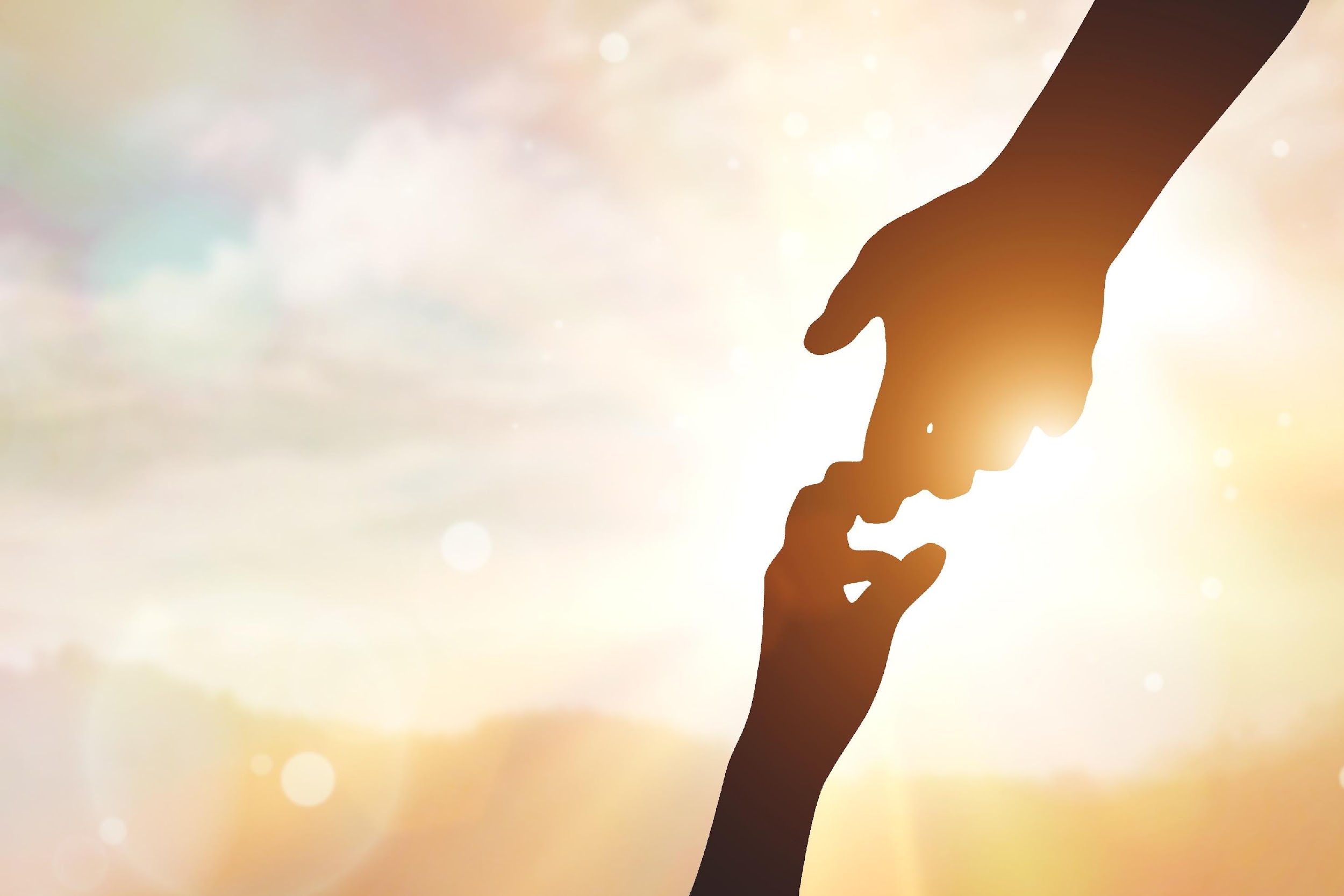 Breaking the
Barrier
You can want help, but be afraid to receive it
Recovery can be terrifying
Stigma prevents people from accessing care
[Speaker Notes: I shared a bit about my personal story with you.
I didn't know how to get help, but I knew I was going to die if I did not
Recovery is scary
How do you cross the bridge to accessing help?
There are so many barriers to accessing help]
Stigma - It’s ok to not be ok
Public
(ex. Stereotypes)
Webster’s Dictionary Definition:“a mark of disgrace associated with a particular circumstance, quality, or person.”

Webster’s synonyms : shame, disgrace, dishonor, humiliation, (bad) reputation. 

There is not a positive word in the list.
Systemic
(ex. Public stigma embodied in laws)
Self
(ex. Internalized stigma)
[Speaker Notes: Stigma is one of the largest barriers
Define A stigma is a negative and often unfair social attitude attached to a person or group, often placing shame on them for a perceived deficiency or difference to their existence.
Individuals or groups can apply stigma to those who live a certain way, have certain cultural beliefs or make lifestyle choices, or to people living with health conditions, such as mental illnesses.

Don’t avoid getting treatment — Don’t let your fear of being labelled or discriminated against stop you from seeking help and treatment.
Don’t believe that you are your illness — Someone with a broken ankle is not a broken ankle — they are more than their illness. So are you.
Don’t take it personally — Most discrimination comes from people who don’t understand or have little or no experience of mental illness.
Use facts — Mental illness is common and is not a sign of weakness. Learn some useful facts and figures and tell people about it.
Stand up to negative stereotypes and misinformation — Set the record straight when you hear false or negative information.
Tell your story (if you want) — Speaking out can have a positive impact, especially if it means you stop feeling ashamed when it comes to your mental illness.
Join a support group — It can be useful to meet others in the same situation. Support groups often have resources that may help educate family members and others about mental illness.]
The Stigma Needs to Go!
Suicide is preventable if we can create an environment where it is acceptable to reach out for help. 
If our construction industry can address a smashed finger as well as someone in crisis, then we can all start to grow as an industry.
Being tough and strong can only be accomplished if we are self-aware and get to the resources that can help us turn the corner.
BREAK
THE
STIGMA
[Speaker Notes: How do we break the stigma?
Culture change
We have to make it ok to not be ok]
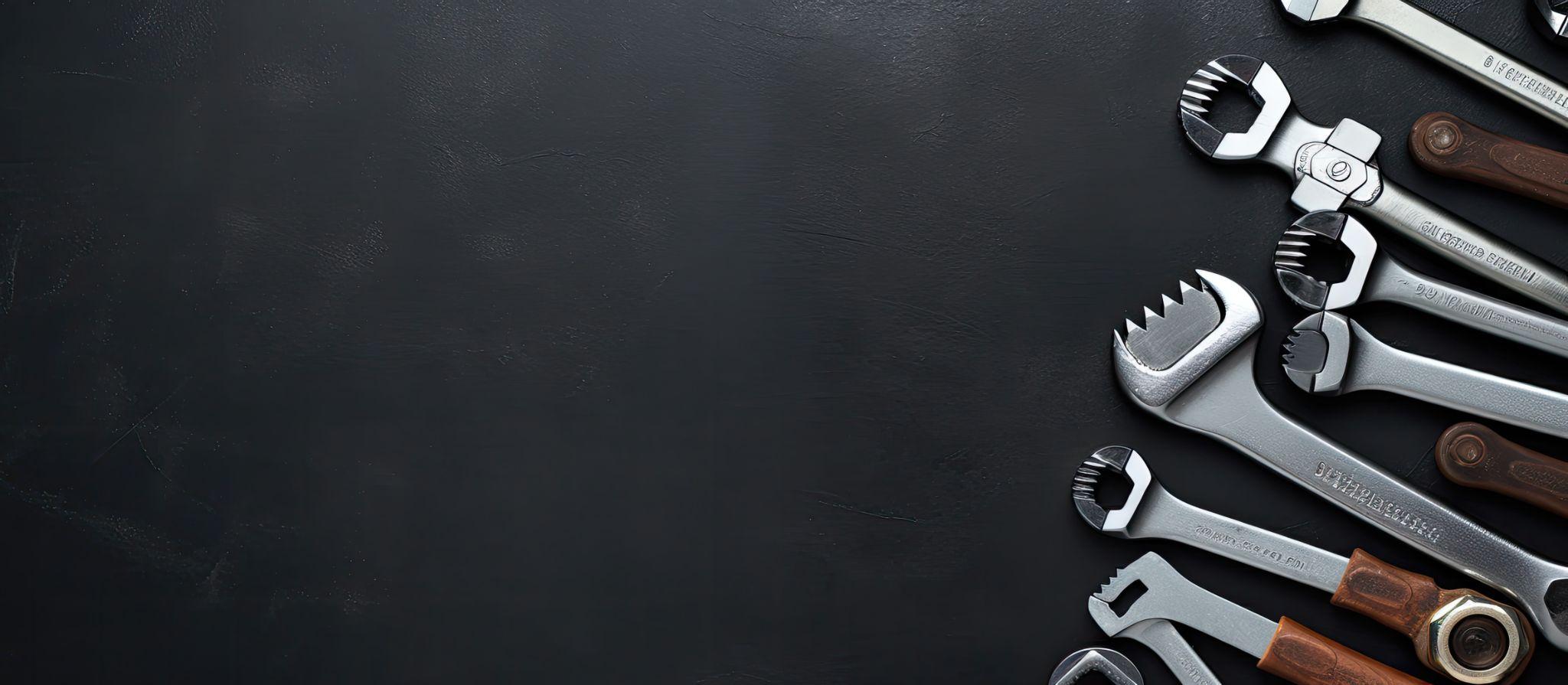 Accessing The Tools in Your Tool Box
Barriers and Solutions to Accessing Mental Health Care
[Speaker Notes: In an environment that supports seeking mental health care, how to we break through the barriers that block us from receiving the mental health care that we need]
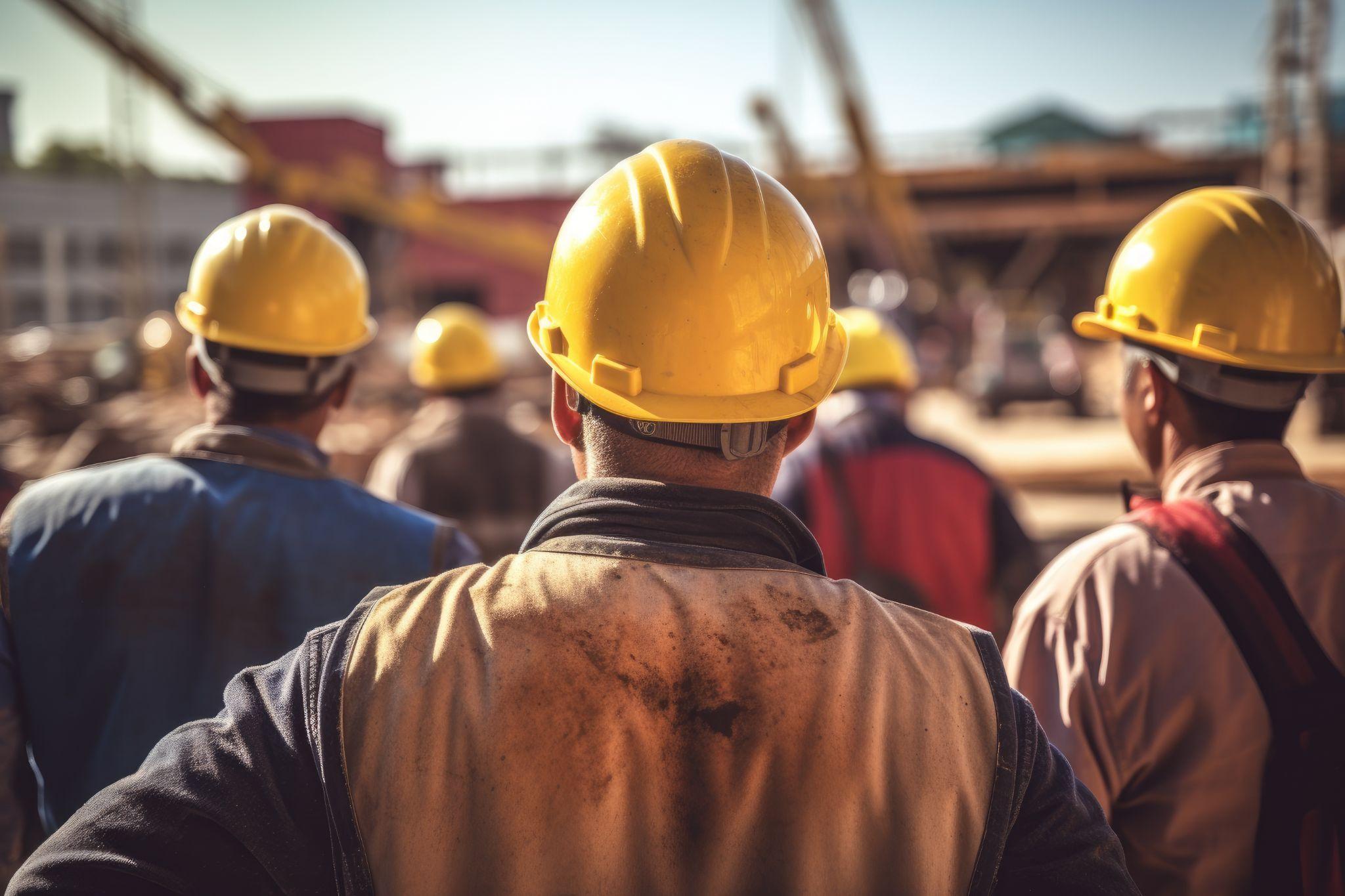 Personal and Psychological Barriers to Care:
Gender roles
Cultural Beliefs
Lack of Awareness
Religious Values
Fear/Shame
Social Stigma
31% of Americans have worried about being judged for seeking mental health services

21% of Americans have lied to avoid telling people they were seeking mental health services.
[Speaker Notes: Some of these barriers are internal and some are external. Some we can control and others we cannot. 
These can look like  (read examples on slide) 
(Cover data on slide)
Lack of Awareness: While most Americans do try to seek out treatment, there also is a large portion of the population who have wanted to but did not seek treatment for themselves or loved ones (29%)– in part due to not knowing where to go if they needed this service. What’s more, fifty-three million American adults (21%) have wanted to see a professional but were unable to for reasons outside of their control.
Nearly one-third of Americans, or 31%, have worried about others judging them when they told them they have sought mental health services, and over a fifth of the population, or 21%, have even lied to avoid telling people they were seeking mental health services.
We will be discussing the protective factors that we can utlize to break down these internal barriers to care

Find Reference: https://www.thenationalcouncil.org/news/lack-of-access-root-cause-mental-health-crisis-in-america/]
Environmental Barriers to Care:
Wait Times
Location
Finances
Transportation
53 million American adults (21%) have wanted to see a professional, but were unable to for reasons outside of their control.
38% of Americans have had to wait longer than one week for mental health services.
74% of Americans do not believe mental health  services are accessible to everyone
[Speaker Notes: Many of these barriers are external barriers to accessing care 
Again, Some we have control over, some we may not
the study revealed that the overwhelming majority of Americans (74%) do not believe such services are accessible for everyone, and about half (47%) believe options are limited.
Americans do try to seek out treatment, there also is a large portion of the population who have wanted to but did not seek treatment for themselves or loved ones (29%)– in part due to not knowing where to go if they needed this service. What’s more, fifty-three million American adults (21%) have wanted to see a professional but were unable to for reasons outside of their control.
Ninety-six million Americans, or 38%, have had to wait longer than one week for mental health treatments. And nearly half of Americans, or 46%, have had to or know someone who has had to drive more than an hour roundtrip to seek treatment.

Reference: https://www.thenationalcouncil.org/news/lack-of-access-root-cause-mental-health-crisis-in-america/
(local resources on table)]
Systems in Place to Combat Barriers to Care:
Telehealth:
Convenient 
Broader Reach (ex. Rural Areas)
Fewer barriers 
Shorter wait times 
Destigmatizing
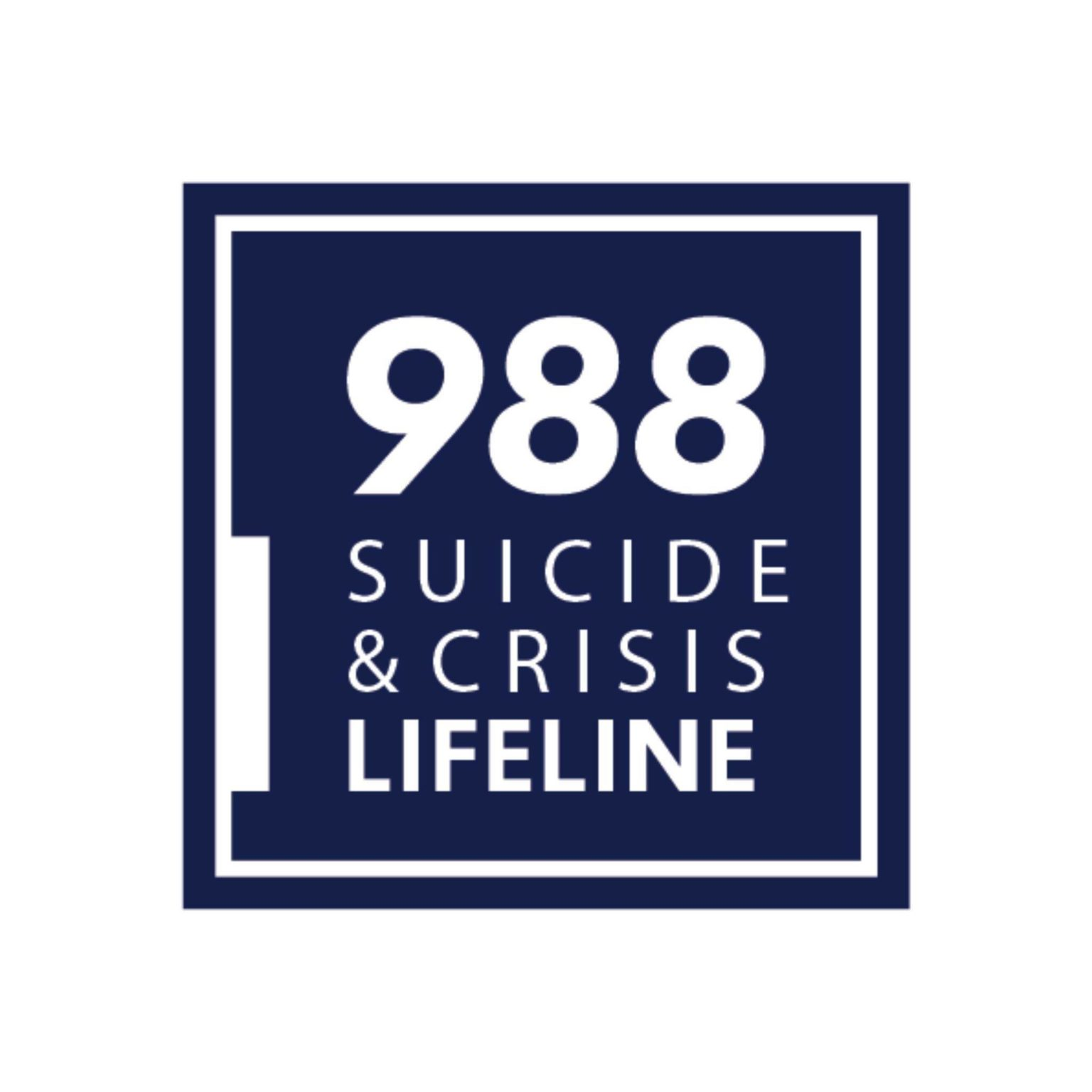 24/7, free, and confidential support for people in distress, prevention, and crisis resources
In July 2024, 674,393 people assisted by 988 

In July 2024, 68,812 Veterans called 988’s Veteran Crisis Line
[Speaker Notes: Nationally, and locally here in our state, we have put systems in place to combat these barriers to care
Two examples of these systems are Telehealth care and 988
Explain both…

Source: https://www.samhsa.gov/find-help/988/performance-metrics#routed

https://www.nimh.nih.gov/health/publications/what-is-telemental-health]
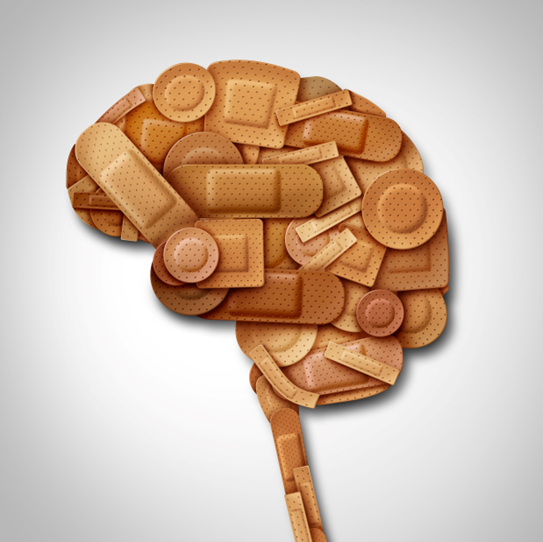 Construction organizations with a strong culture of safety set a goal of zero workplace-related fatalities. 

Mental Health is NO exception.

What if construction industry leaders believed that suicide could be eliminated? 

No one should die in isolation and despair. 
ALL LIVES are worth saving!
“You can’t fix your mental health with duct tape.”  —ManTherapy.org
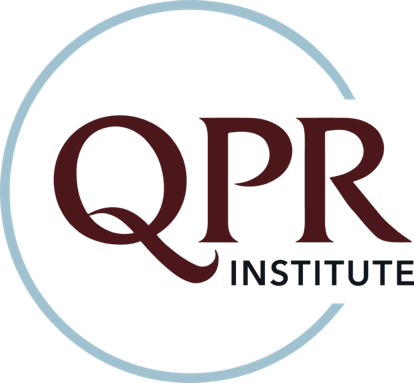 [Speaker Notes: So how do you all break down these barriers within your industry, in your own communities?
No body is telling you you have to sit in a circle and hold hands. But we have to rethink how we define mental health care and how we label those who seek and receive mental health care.  
We have to create a culture shift within our own minds first and implement that shift throughout our organizations and our communities.]
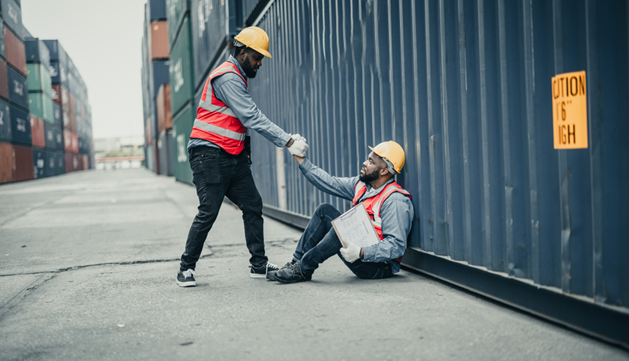 Moving Forward: A Culture Shift
The yelling “Get it done now!”does not work. 
Use positive reinforcement instead.
Mental health is just as important as physical health
Addressing risk factors unique to construction workers will ease the pressure
Implementing a culture of care achieves better productivity and safety
[Speaker Notes: Culture Shift]
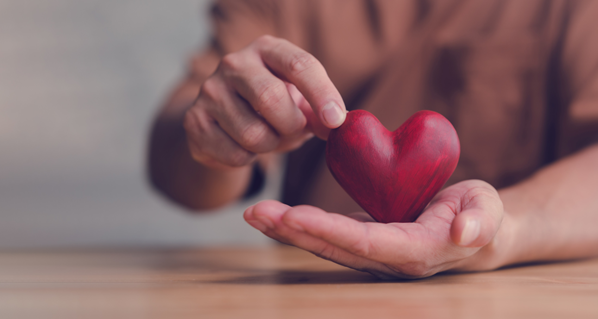 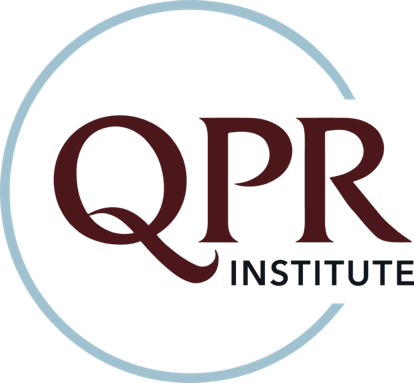 PROTECTIVE FACTORS
A culture that promotes the importance of safety
Emphasis on teamwork
Culture of employee engagement and connectedness
Culture of wellness that values mental health
Access to insurance and mental health care 
Informational support systems 
Leadership, supervisor and employee training – QPR Training
[Speaker Notes: https://www.mcaa.org/wp-content/uploads/2016/10/Construction_Industry_Blueprint_for_Suicide_Prevention-FINAL-PDF.pdf

Mental health and destigmatization has to be a priority
So what does this look like?
Give examples…
More resources on the table]
Know What your Tools Are and How to Use Them:
Not Everyone’s Tool Box Looks the Same
[Speaker Notes: Let's look at what the tools in your tool box may be, but we have to acknowledge that the same tool does not work for everyone.]
Mental health providers identify and treat mental health conditions.
Types of Mental Health Care:
Before selecting a mental health provider, consider:
Individual therapy
Group therapy
Family therapy
Support groups
Peer Support 
Intensive outpatient care
Partial hospitalization
Psychiatric medications and outpatient medical management
Treatment approaches and specialty  
Which insurance providers can be used
Office hours, fees, length of session, access 
In-person/telemedicine
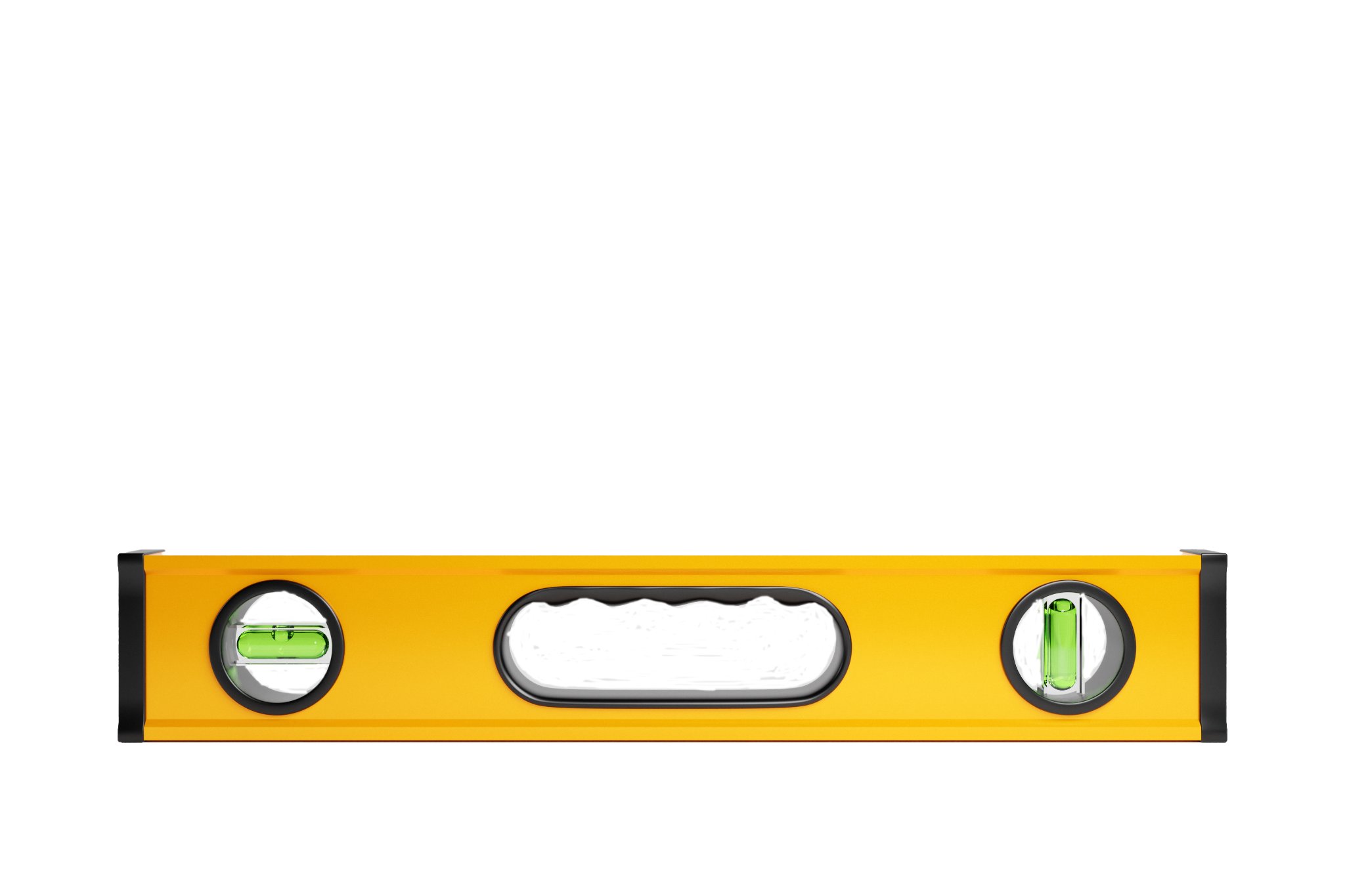 [Speaker Notes: Mental health providers identify and treat mental health conditions.
Types of mental health care can vary depending on severity of symptoms 
When choosing a mental health provider, think about these issues:
Education, training, licensing and years in practice. Licensing requirements vary by state.
Areas a provider specializes in and services offered.
Treatment approaches and philosophy.
Which insurance providers can be used.
Office hours, fees and length of sessions.
https://www.mayoclinic.org/diseases-conditions/mental-illness/in-depth/mental-health-providers/art-20045530]
What Type of Care Do You Need:
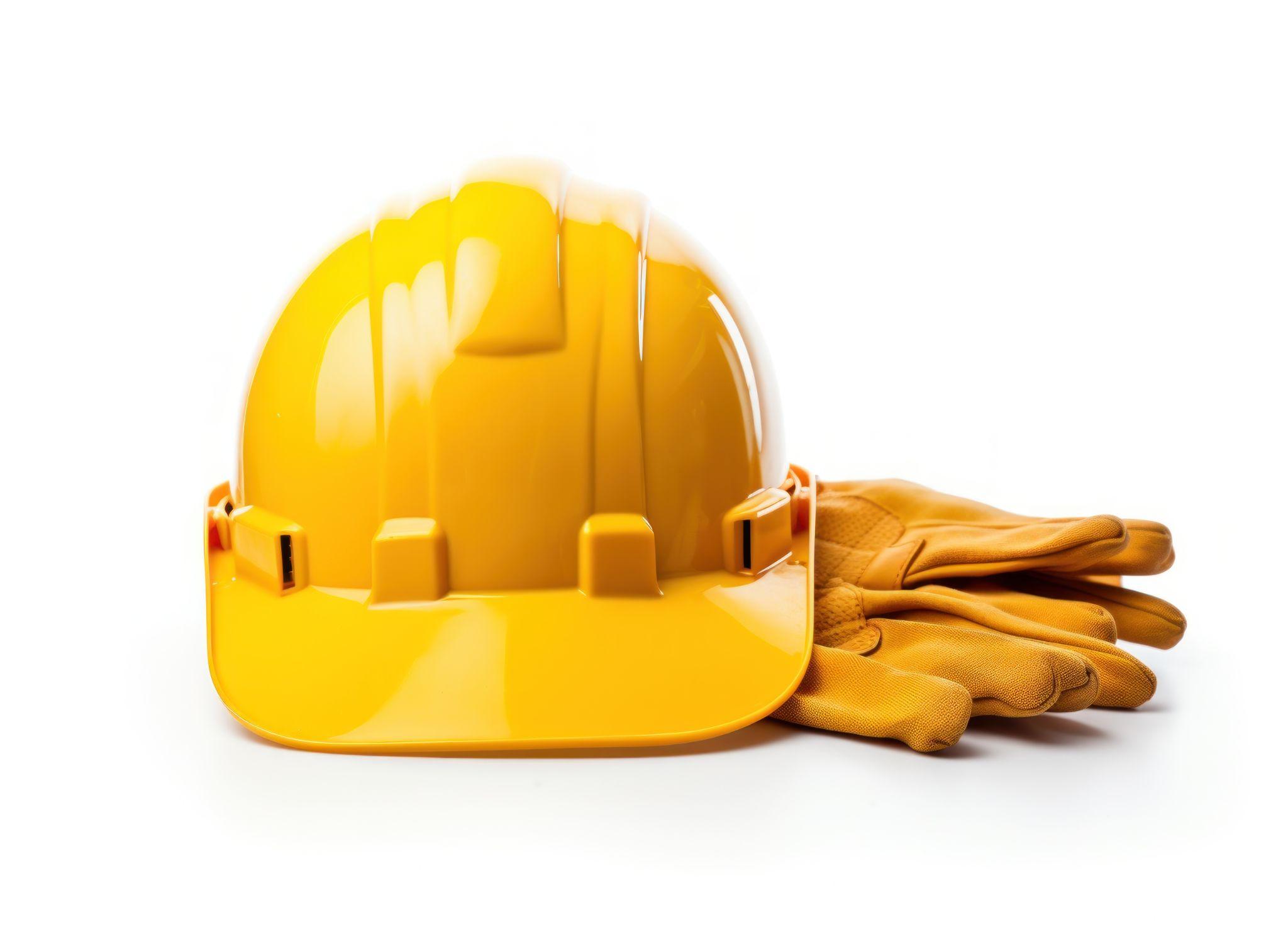 Prevention (Before Crisis)
The act of intervening to reduce the number of future mental health problems by addressing the factors that lead to them
Intervention (During Crisis)
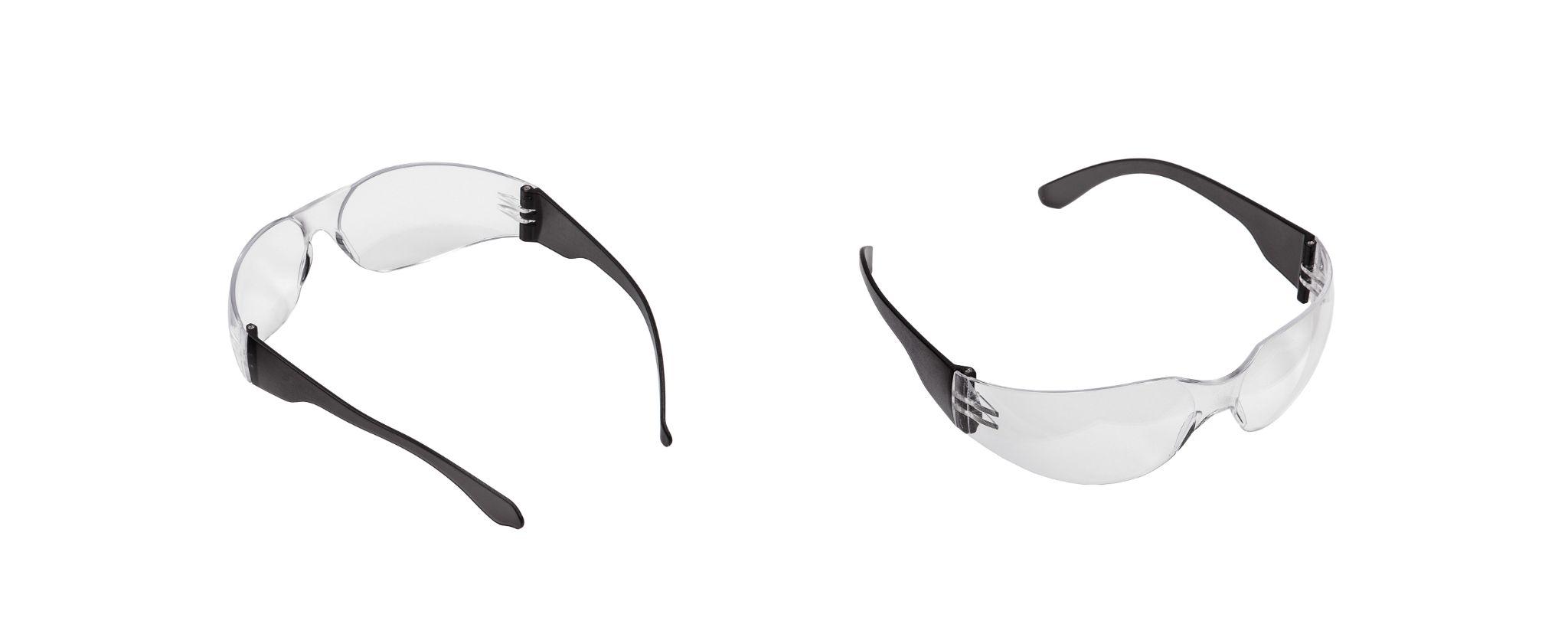 An activity or set of activities designed to decrease risk factors or increase protective factors.
Postvention (After Loss)
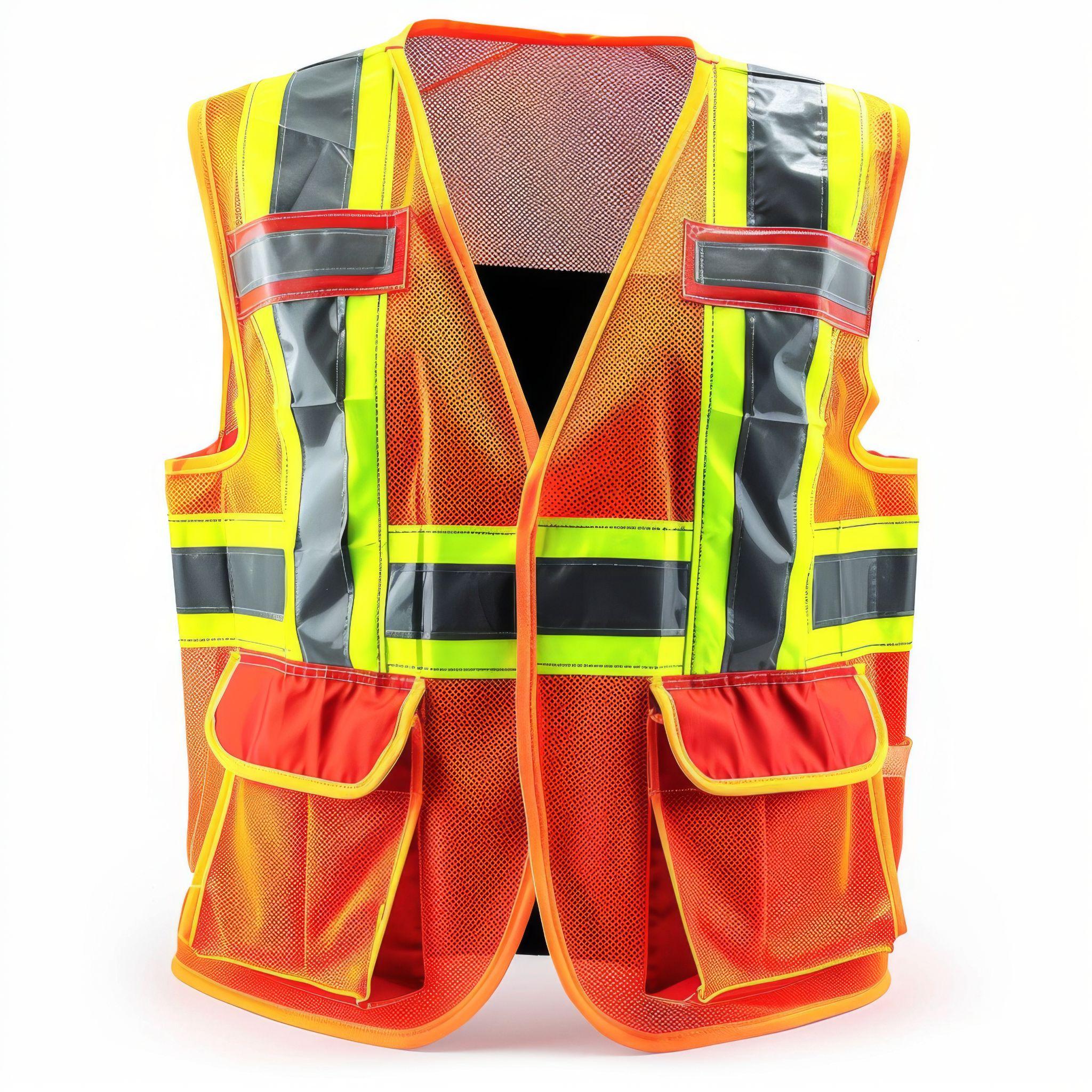 Activities following a suicide to help alleviate the suffering and emotional distress of the survivors, and prevent additional trauma and contagion
[Speaker Notes: Prevention: 
Activities implemented prior to the onset of an adverse health outcome (e.g., dying by suicide) and designed to reduce the potential that the adverse health outcome will take place.
https://sprc.org/topics-and-terms/#:~:text=Intervention%20An%20activity%20or%20set%20of%20activities%20designed,course%2C%20A%20Strategic%20Planning%20Approach%20to%20Suicide%20Prevention.
Intervention: 
An activity of set of activities designed to decrease risk factors or increase protective factors 
https://sprc.org/topics-and-terms/#:~:text=Intervention%20An%20activity%20or%20set%20of%20activities%20designed,course%2C%20A%20Strategic%20Planning%20Approach%20to%20Suicide%20Prevention.
Postvention: 
Activities following a suicide to help alleviate the suffering and emotional distress of the survivors, and prevent additional trauma and contagion
https://sprc.org/topics-and-terms/#:~:text=Intervention%20An%20activity%20or%20set%20of%20activities%20designed,course%2C%20A%20Strategic%20Planning%20Approach%20to%20Suicide%20Prevention.
[Postvention is] an organized response in the aftermath of a suicide to accomplish any one or more of the following:
To facilitate the healing of individuals from the grief and distress of suicide loss
To mitigate other negative effects of exposure to suicide
To prevent suicide among people who are at high risk after exposure to suicide (p. 5)
The definition is from the U.S. national guidelines developed by the Survivors of Suicide Loss Task Force.1
https://sprc.org/effective-prevention/a-comprehensive-approach-to-suicide-prevention/provide-for-immediate-and-long-term-postvention/]
Mental Health Crisis Episode
Postvention
Prevention
Intervention
RISK ACUTE
Crisis peaks
Crisis diminishes
Risk Level
Crisis begins
Stable
Stable
HAZARD ENCOUNTERED
Days
Hours
Days
Years
Years
Time
± 3 weeks
[Speaker Notes: Main Point: (annimated slide)
(explain the crisis cycle of a mental health crisis) 
Click to next slide when annimation is over

Talk about two things here and tie back to suicide 
#1 notate where prevention, intervention, and postvention happen on the graph 
#2 note that in this example this is a specific example of a mental health crisis that ending in a death by suicide 
Draw attention to where the acute crisis is in the crisis episode 
Note the time spent at an acute crisis 
Discussed the general tools that we have in our tool box. We know the problem that we are faced with and the challenge that we are faced with having to fix and the solution is not a mystery.]
Mental Health Crisis Episode
Postvention
Prevention
Intervention
RISK ACUTE
Death by suicide
Crisis peaks
Crisis diminishes
Risk Level
Crisis begins
Stable
Stable
HAZARD ENCOUNTERED
Days
Hours
Days
Years
Years
Time
± 3 weeks
[Speaker Notes: Main Point: 
Lets look at this specific mental health crisis episode as a suicidal crisis episide that unfortuantley ended in death by suidcide. 
Explain where prevention/intervention/postvention come in. 
Talk about two things here and tie back to suicide 
#1 notate where prevention, intervention, and postvention happen on the graph 
#2 note that in this example this is a specific example of a mental health crisis that ending in a death by suicide 
Draw attention to where the acute crisis is in the crisis episode 
Note the time spent at an acute crisis 
We have discussed the general tools that we have in our tool box. 
We know the problem that we are faced with and the solution is not a mystery.]
The Solution is Not a Mystery
AWARENESS
ACTION
TRAINING
EDUCATION
[Speaker Notes: We can all save lives. 
Research tells us that in order to prevent people from dying by suiced, addiction and other mental health crisis we need to focus on upstream prevention.
This model begins with awareness, training, education and action. 
If we wait for the crisis to reach intervention, we are most likley too late to intervene and make a difference. 

As communities, what must we do?
Improve our collective competence to prevent suicide 
Increase our sense of shared responsibility for the prevention of suicide
Leadership must agree that suicide is a serious public health problem and is preventable]
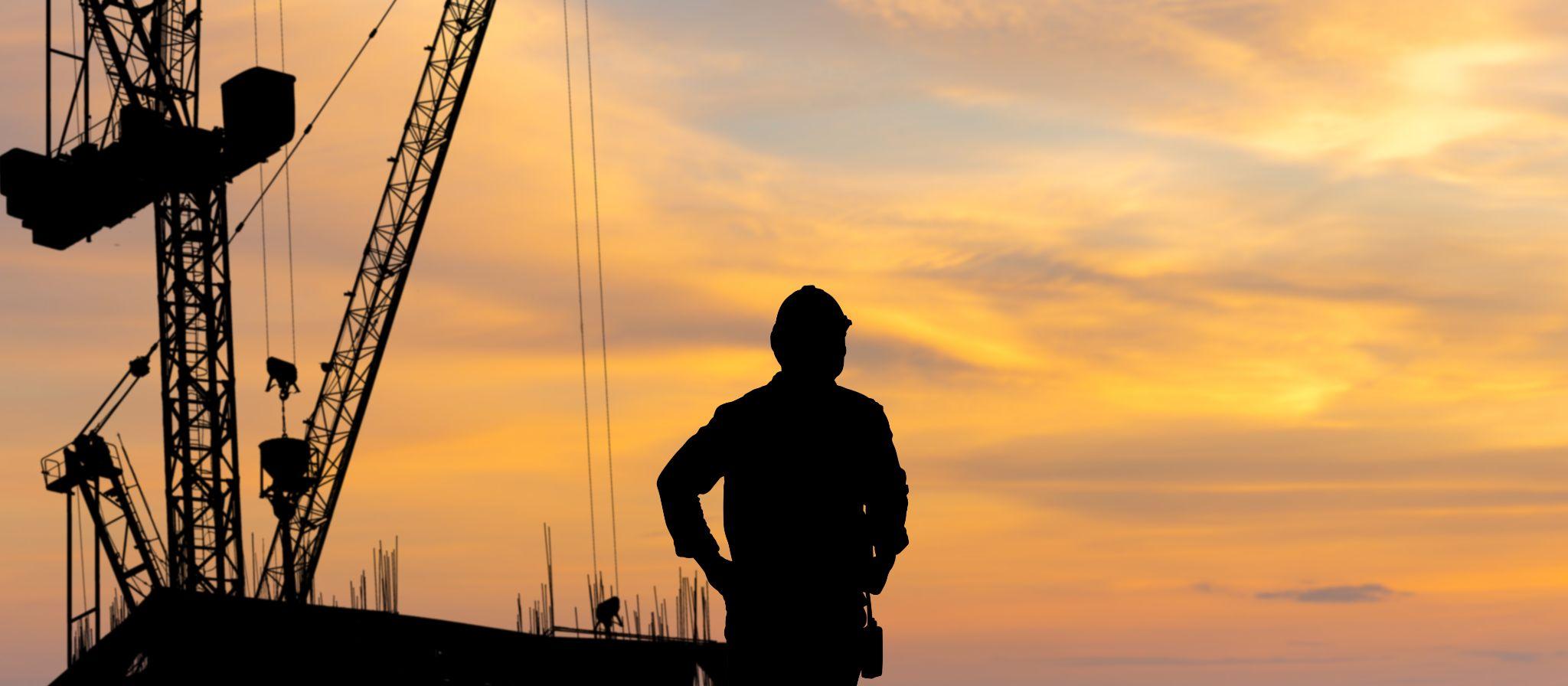 There comes a point where we need to stop just pulling people out of the river. We need to go upstream and find out why they’re falling in. 
- Desmond Tutu
Ask the Question, Save a Life
[Speaker Notes: There comes a point where we need to stop just pulling people out of the river. We need to go upstream and find out why they’re falling in.]
Tools You Can Add to Your Tool Box:
Resources
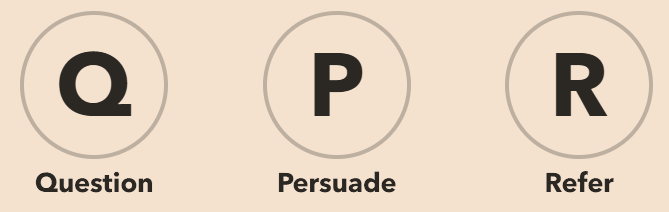 An emergency mental health intervention that
teaches lay and professional Gatekeepers 
to recognize and respond positively to someone exhibiting suicide warning signs and behaviors. 

QPR Gatekeeper Training for Suicide Prevention © 1996
[Speaker Notes: In my former job (a few jos ago) I had oversight of all youth BH in NM. My role was to know all BH resources in the state and nationally. This is also how I became a MT for QPR and what led me to now be the National Training Director. 
Many of you may be familiar with the basic QPR curriculum and some of you may have take the course or may even be instructors. Lets to a VERY brief overview:
The QPR mission is to reduce suicidal behaviors and save lives by providing innovative, practical and proven suicide prevention training. The signs of crisis are all around us. We believe that quality education empowers all people, regardless of their background, to make a positive difference in the life of someone they know.

QPR is an evidence-based practice and is listed in the SPRC Best Practices registry and formerly NREPP
20+ university published studies
7 million gatekeepers trained (and counting) from 1999-2023
Used by 700+ colleges and universities
30,000 gatekeepers/month trained in 2015 
No adverse outcomes reported since 1996]
A gatekeeper is someone able to recognize a crisis and the warning signs that someone may be contemplating suicide (Surgeon General’s National Strategy for Suicide Prevention (2001)
Strangers don’t prevent suicide, people you already know do…
As a QPR-trained Gatekeeper you will learn to:

Recognize the warning signs of suicide
Know how to offer hope
Know how to get help and save a life
Gatekeepers can be anyone!
Neighbors
Coworkers
Ministers
Friends
Even YOU!
[Speaker Notes: Strangers don’t prevent suicide, people you already know do…

Friends, family members, co-workers, and professionals with a duty to public safety have the greatest opportunity to recognize, detect, and refer…. 

The more people trained the better the odds an at-risk person will be detected before a suicide attempt is made]
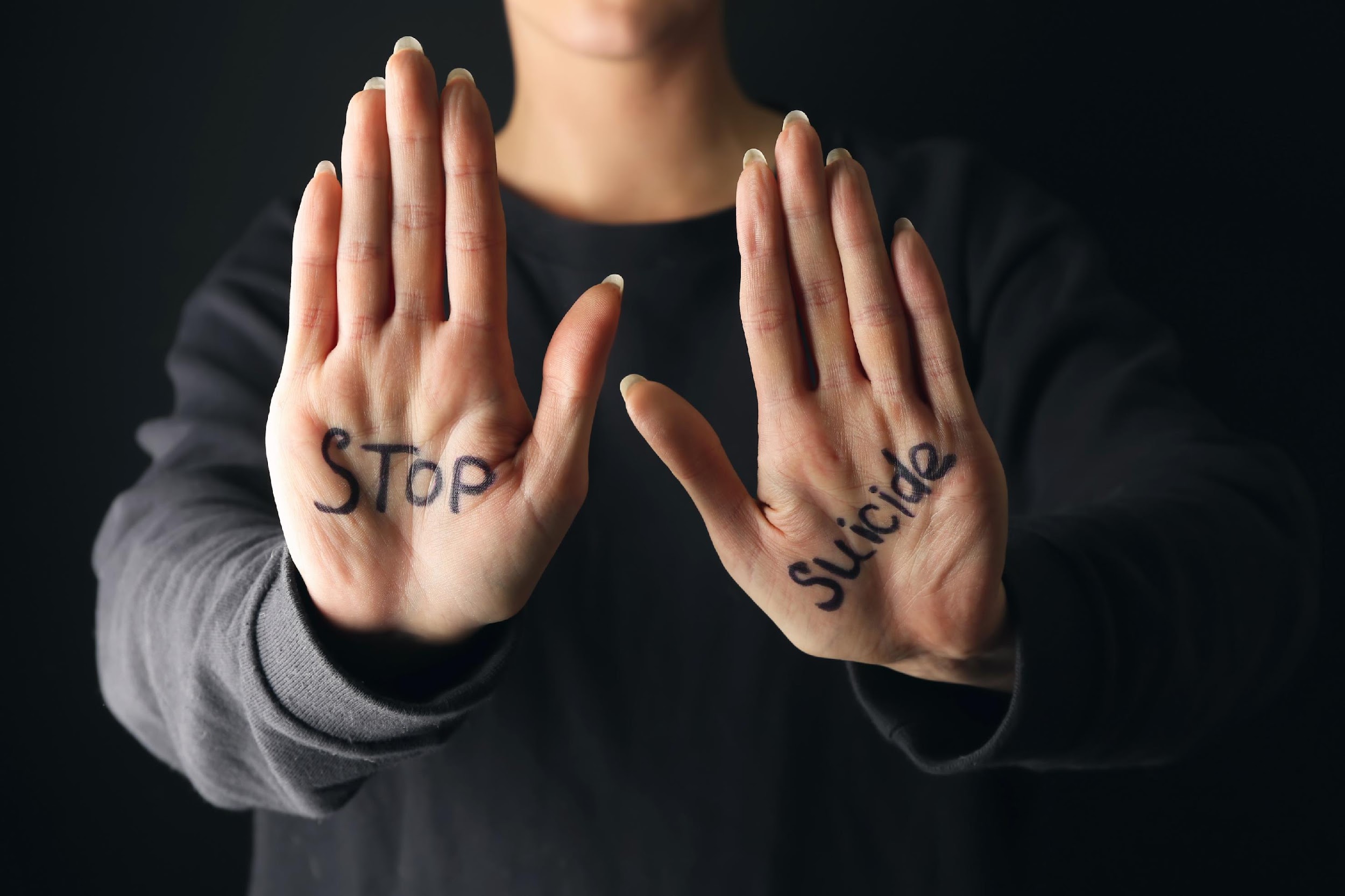 He who saves one life, saves an entire world
—The Talmud
[Speaker Notes: Many of us think it is the Mental Health professional job to save a life from suicide, addiction or mental health crisis. 
You are incorrect.
It is all of our responsibilities.]
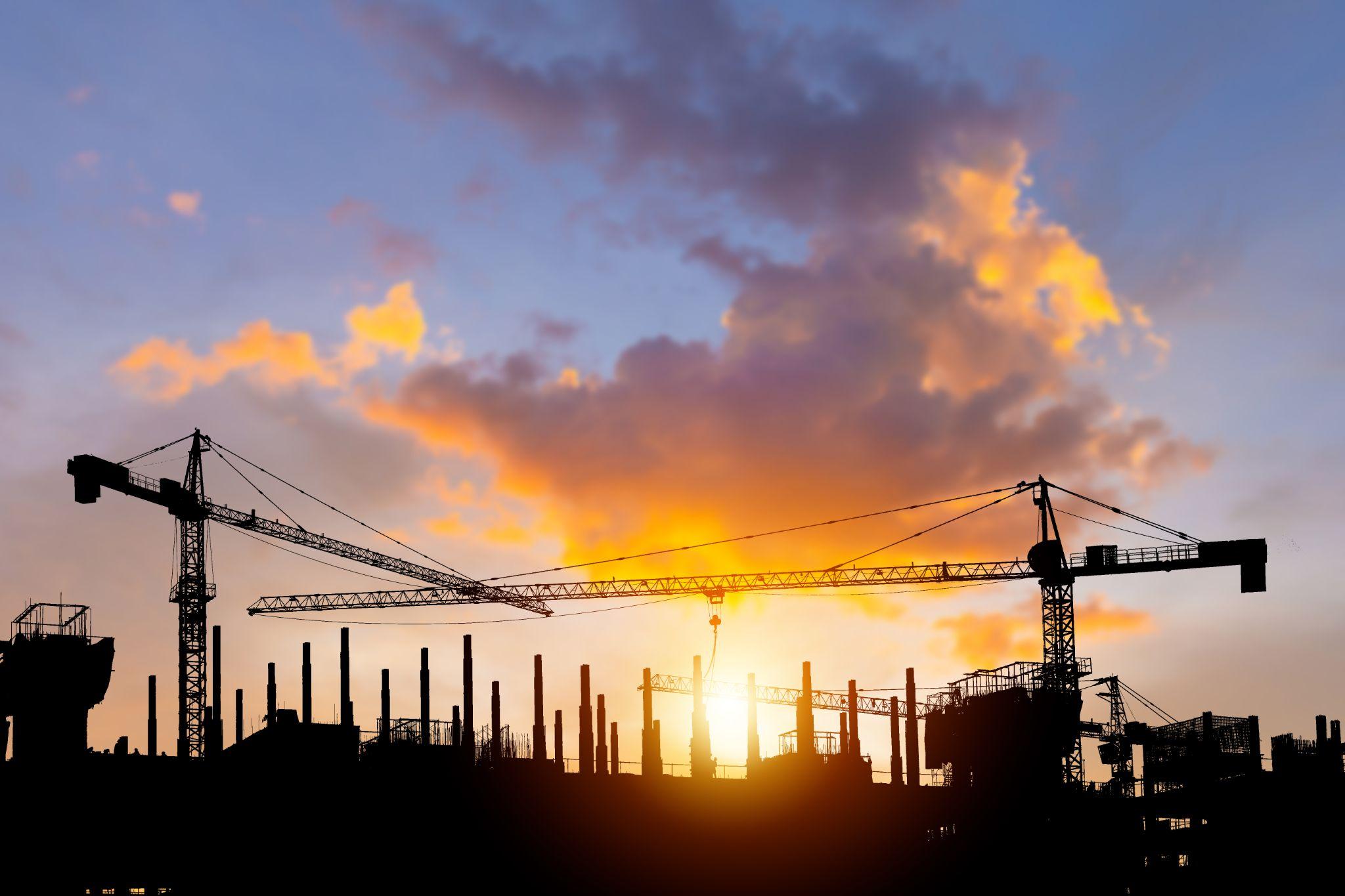 ANY QUESTIONS?
[Speaker Notes: (Both) 
Questions]
Contact Information
For more New Mexico mental health resources please visit the QPR Institute’s Exhibit Booth
Shayna Klassen, B.A.
QPR National Training Director

(509) 904-9460
Shayna@qprinstitute.com
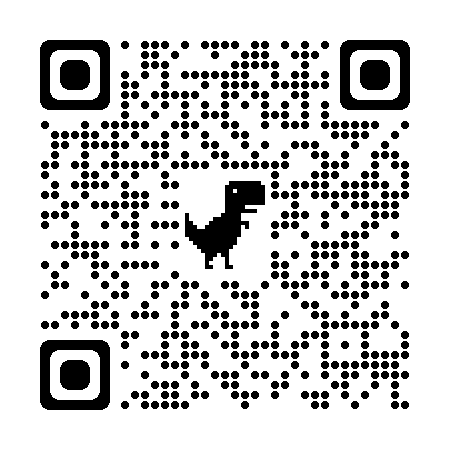 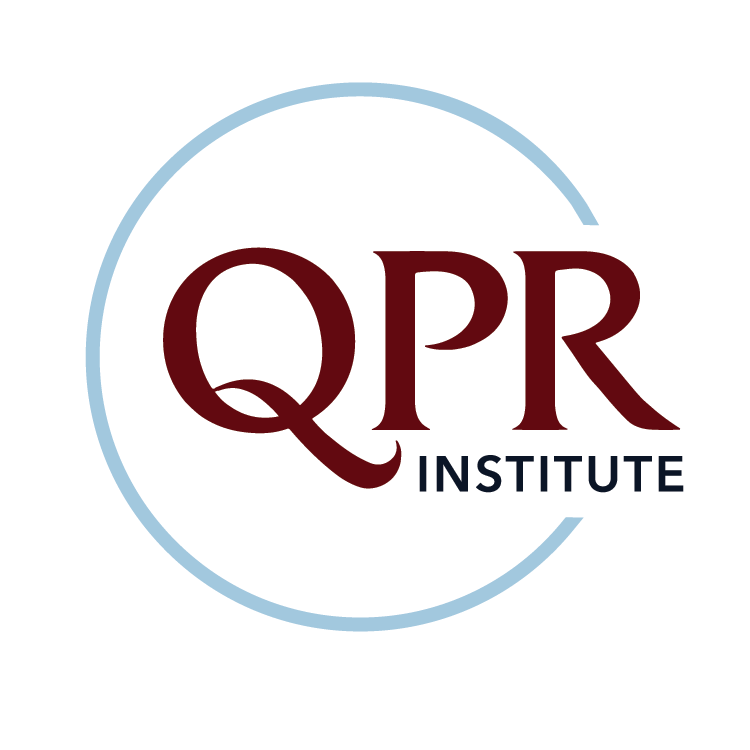 Scan me to visit the QPR Institute’s Website
[Speaker Notes: (Both)
Thank you

Resources: 
Upstream onepager 
Postvention guide (google drive) 
New Mexico prevention resource guide (wants conference to print them out and hopefully all of them) 
QPR materials (shayna has)]